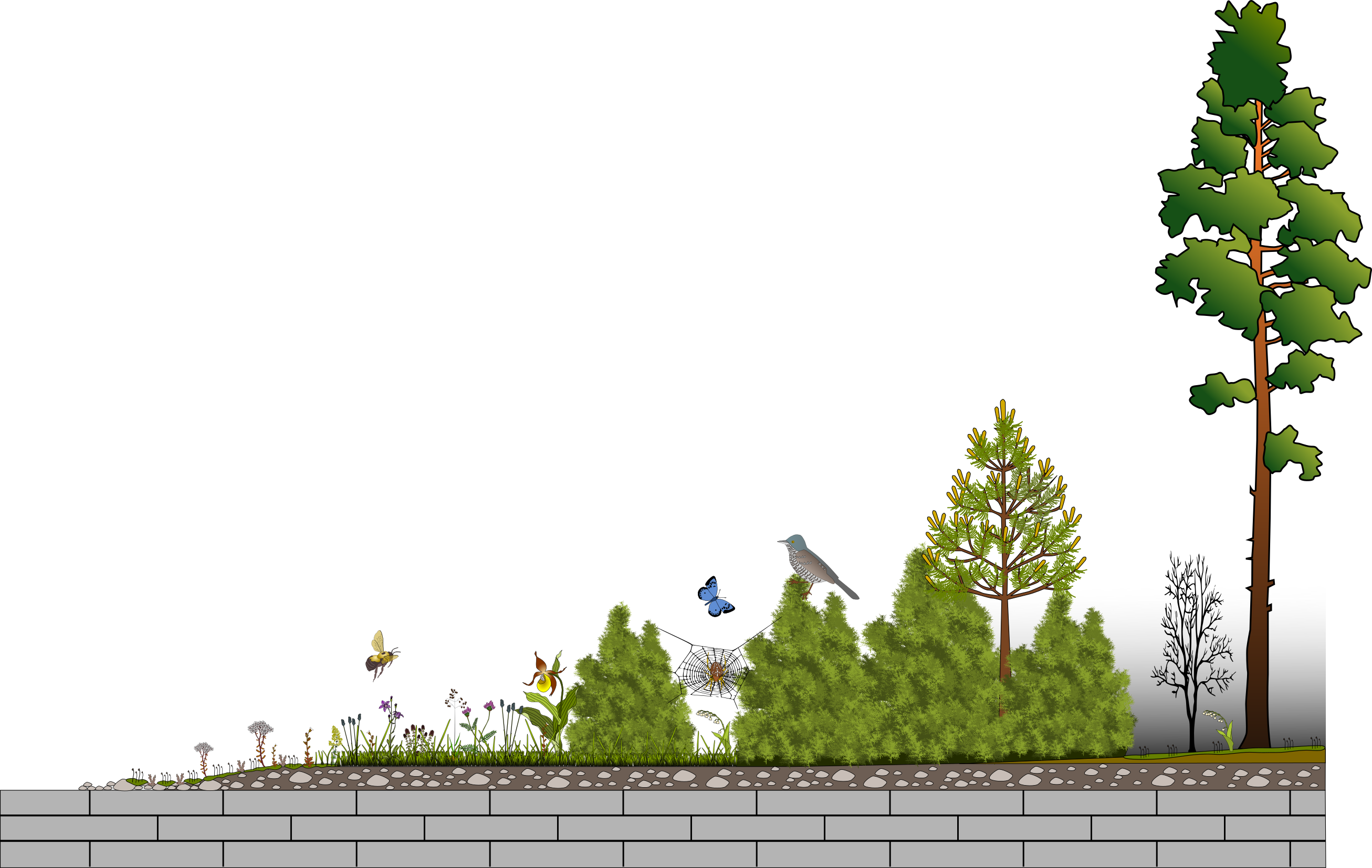 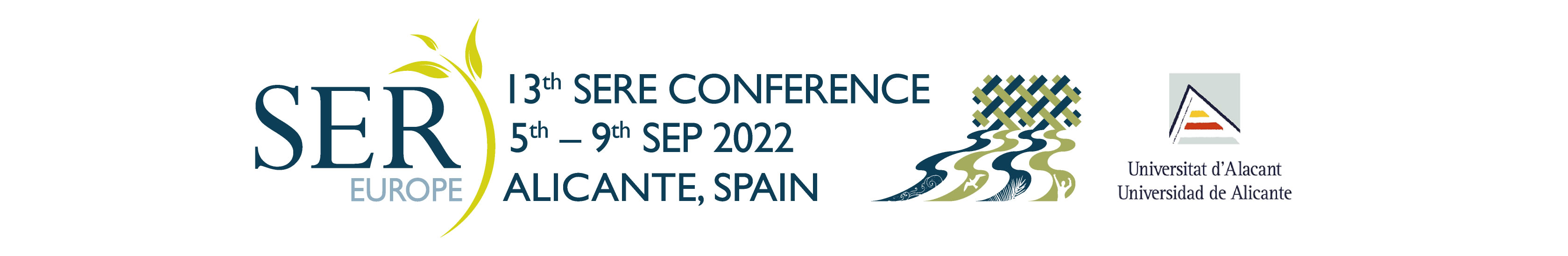 LIFE to Alvars
Restoration of Estonian alvar grasslands
Aveliina Helm
University of Tartu, Estonia
landscape.ut.ee
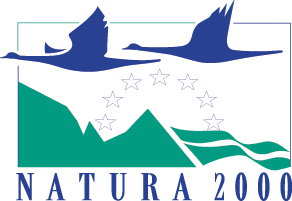 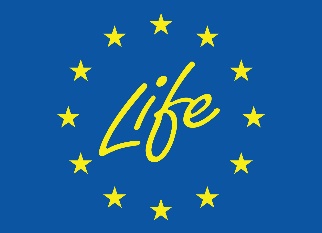 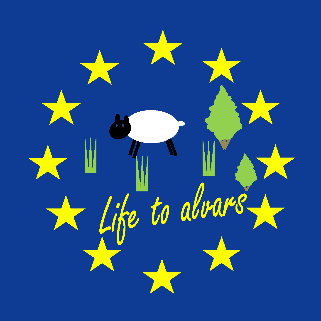 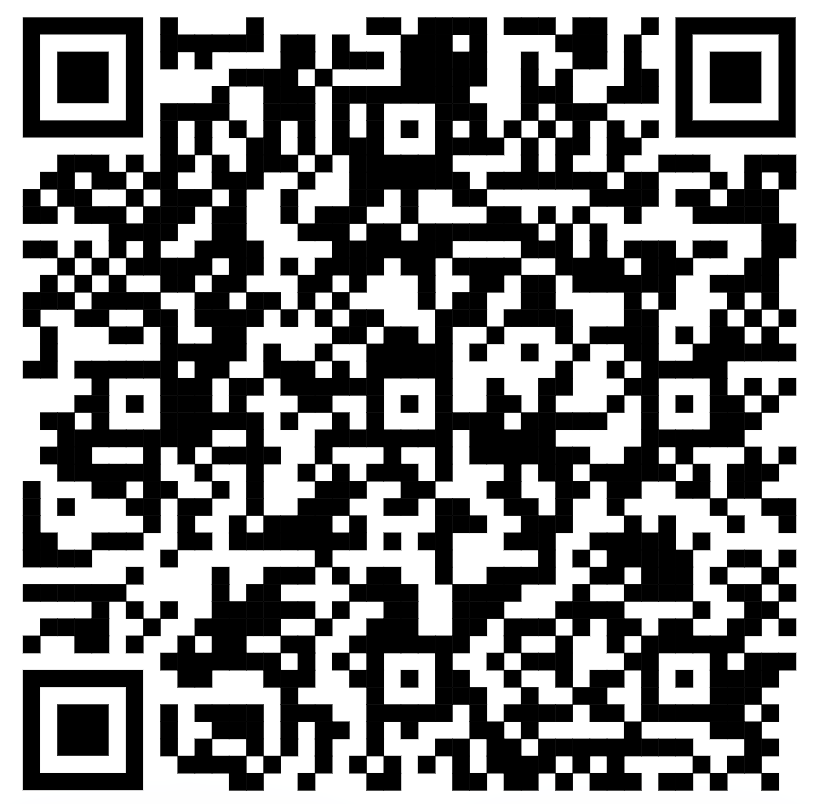 LIFE to alvars
Restoration of Estonian alvar grasslands
Large-scale calcareous grassland restoration in Estonia

2014-2019

https://landscape.ut.ee/restoration-of-alvar-grasslands
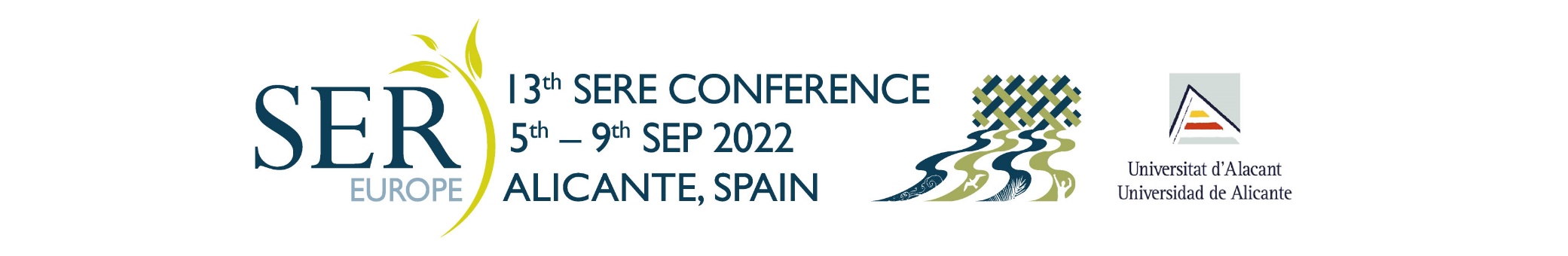 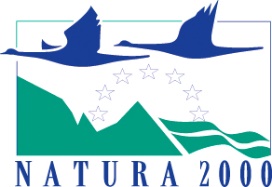 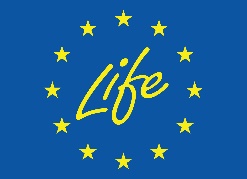 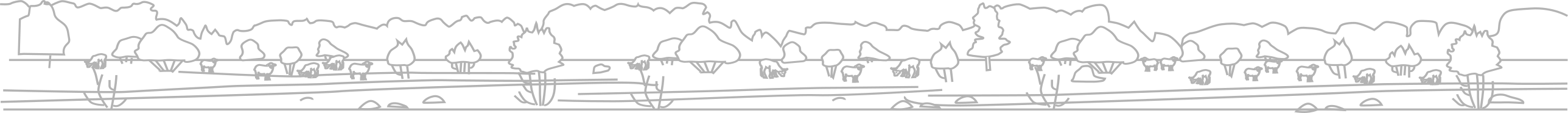 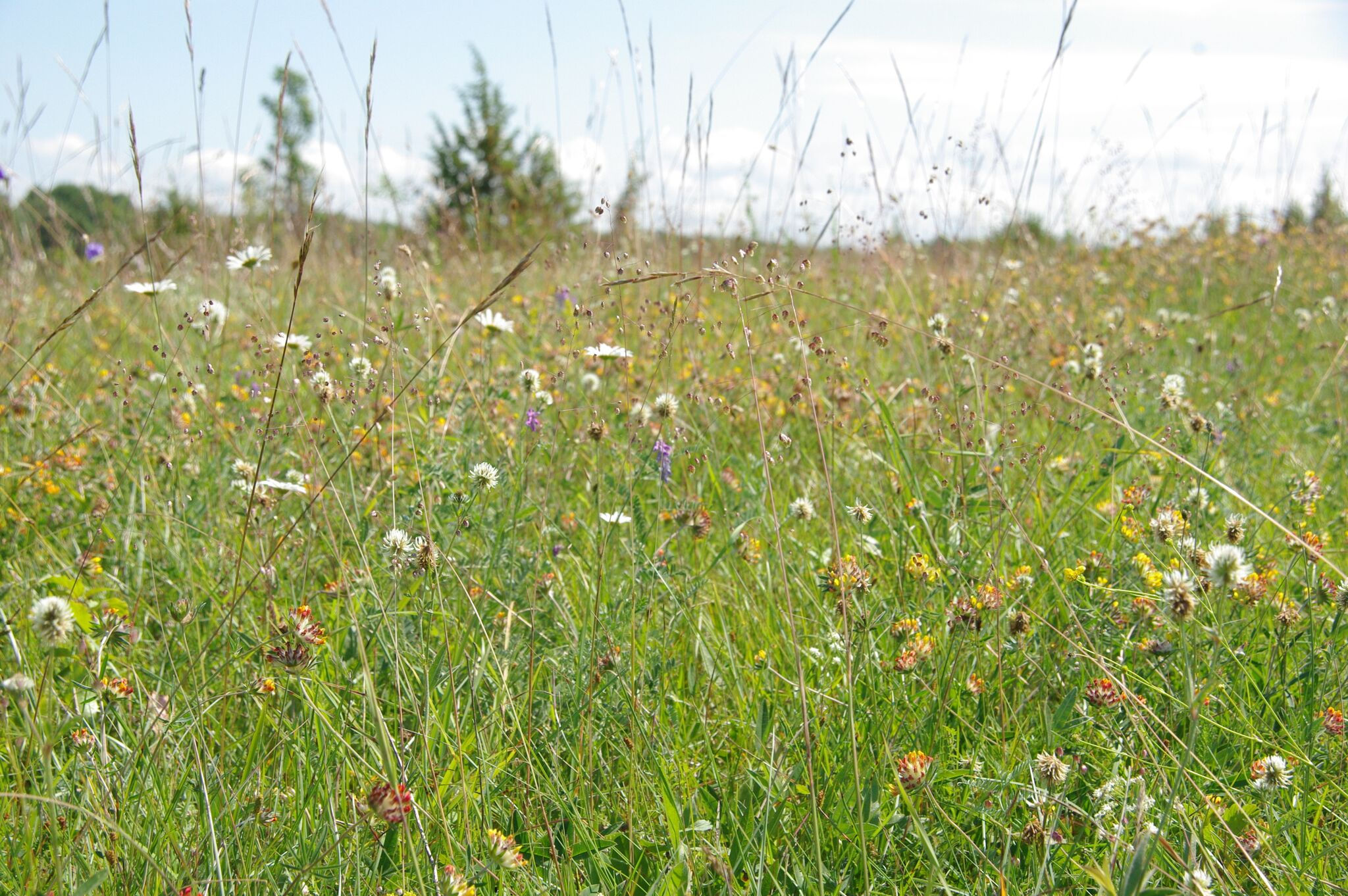 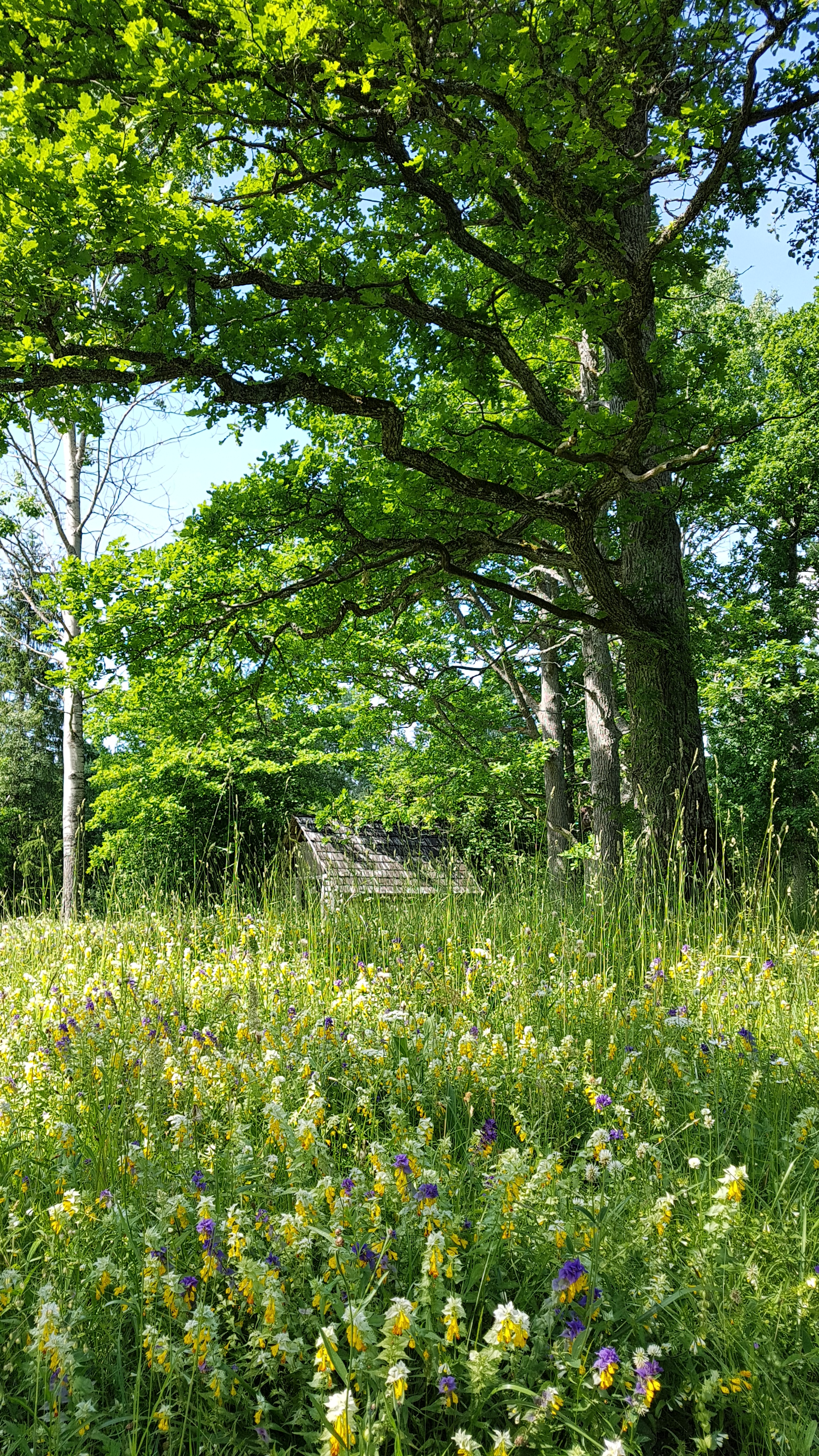 wooded meadows: 850 000 ha -> 750 ha
Kukk & Kull 1997; Helm & Toussaint 2020
Alvar grasslands (6280*)
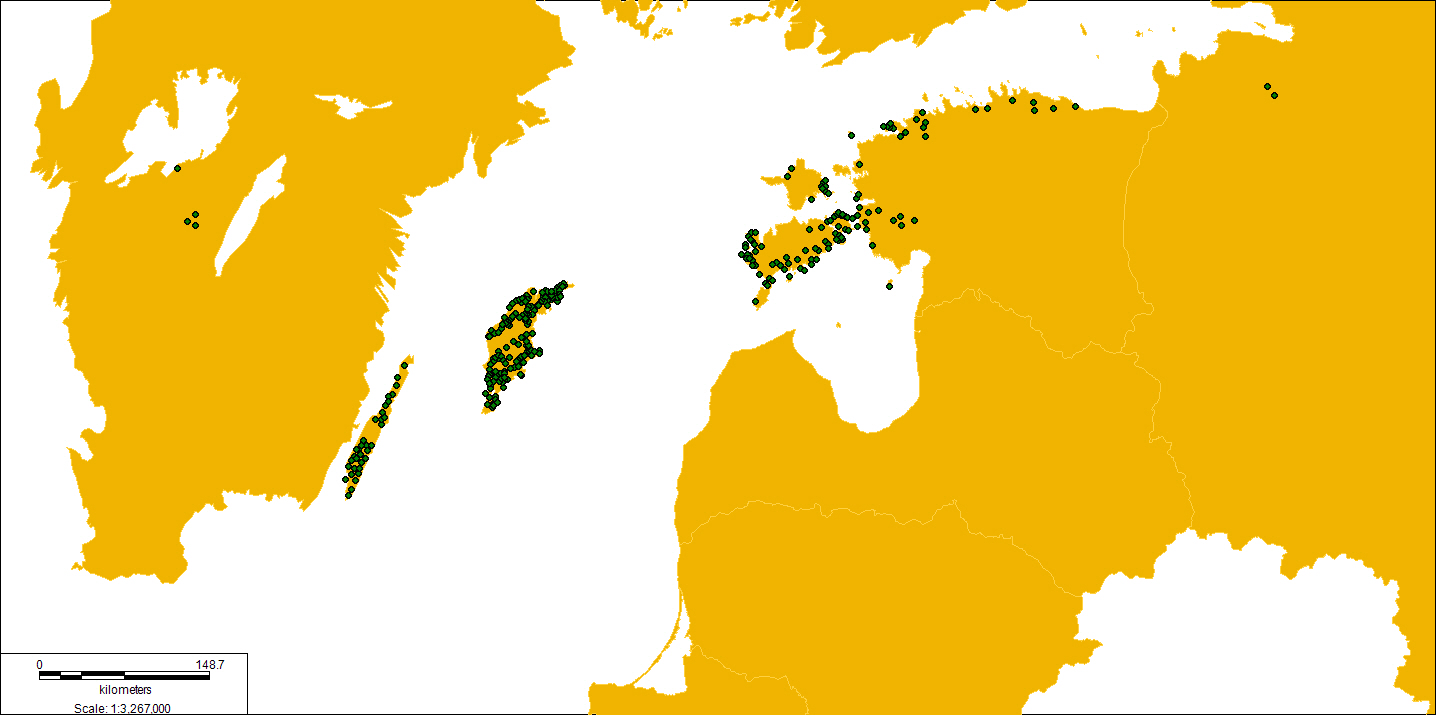 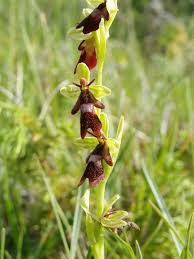 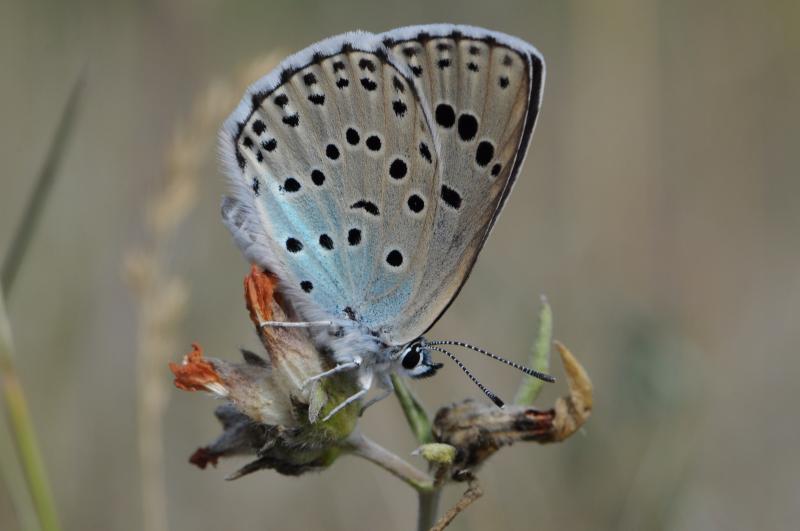 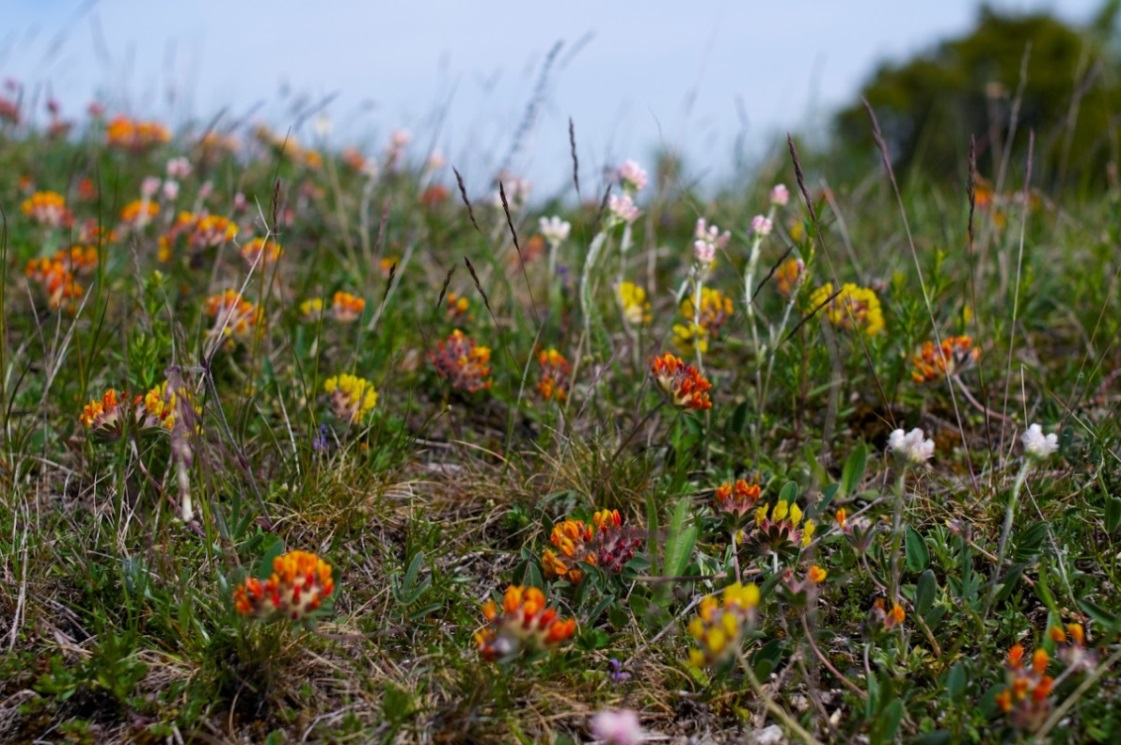 Alvar grasslands (6280*)
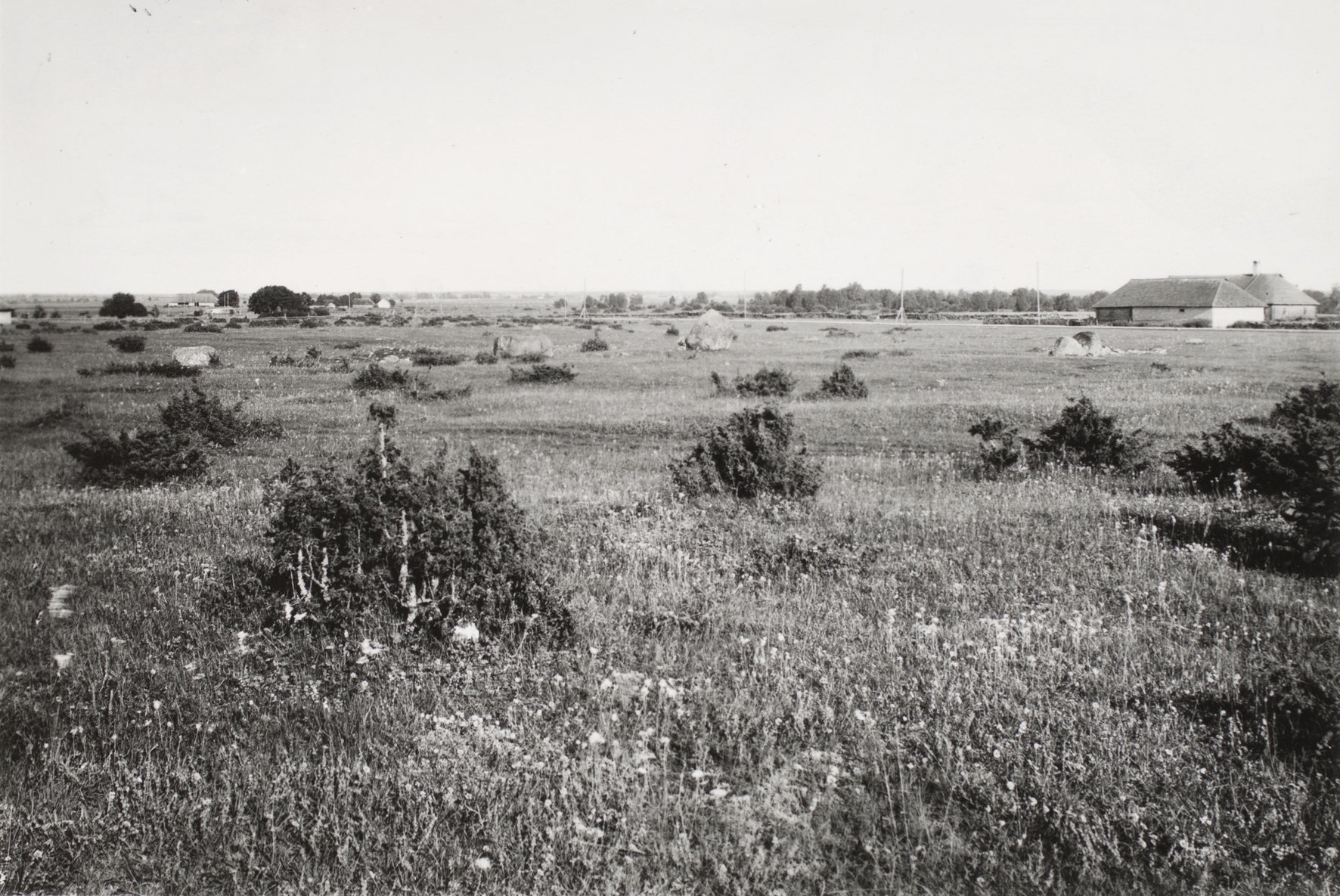 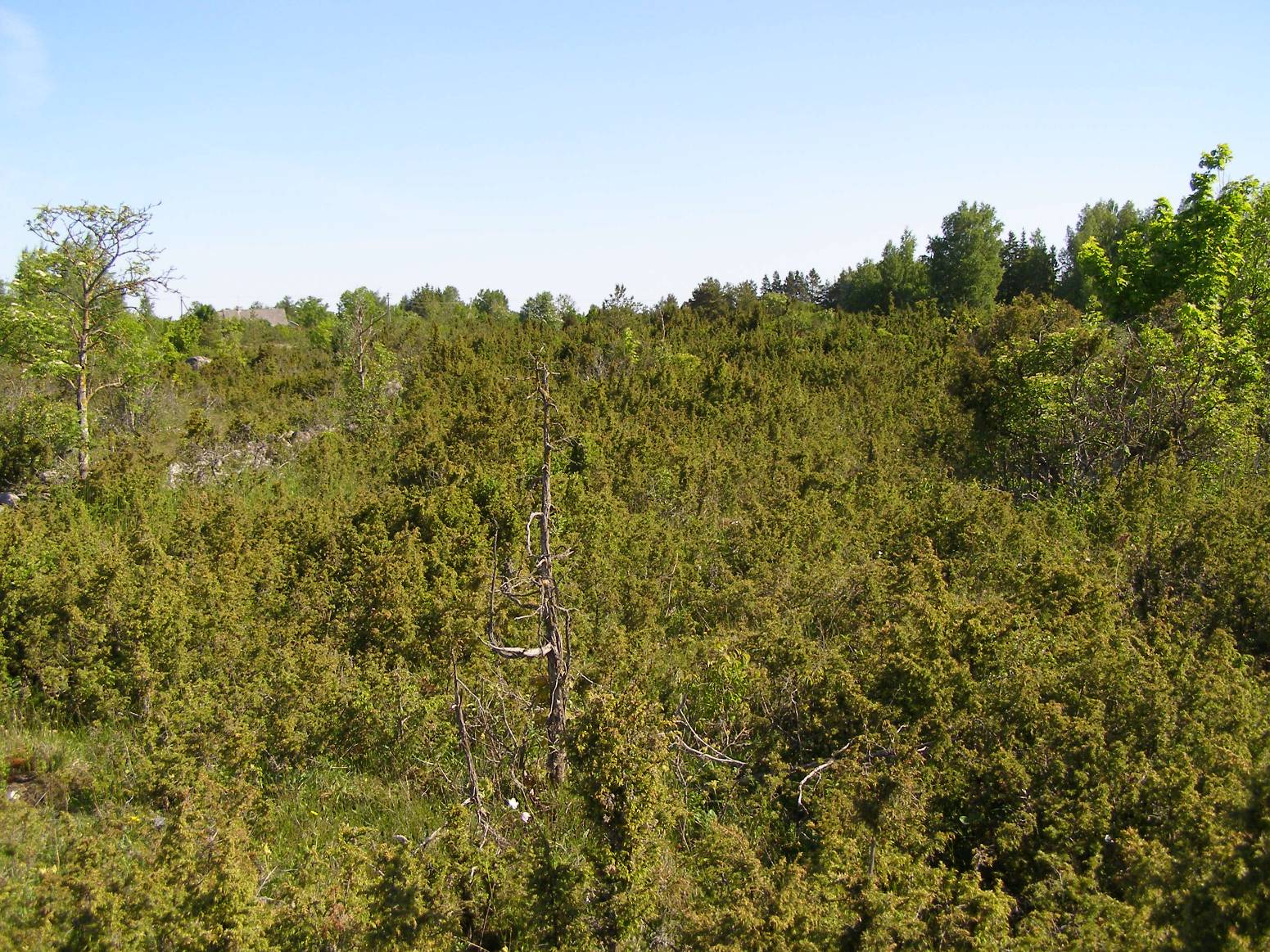 1923
2012
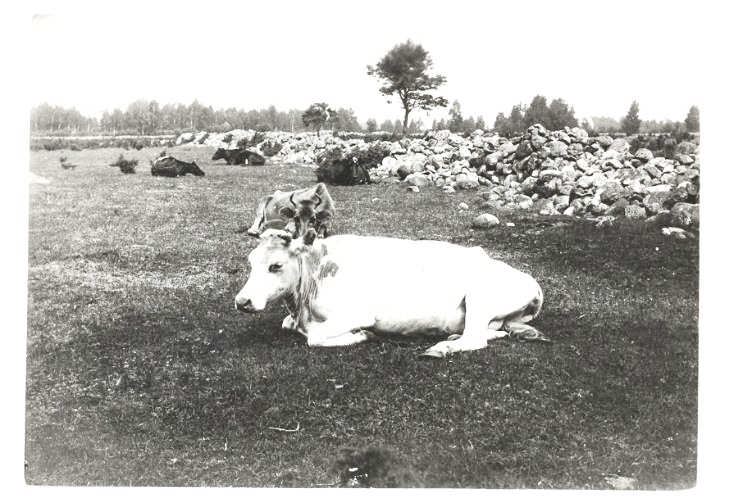 [Speaker Notes: Historical view to alvar grassland]
2012
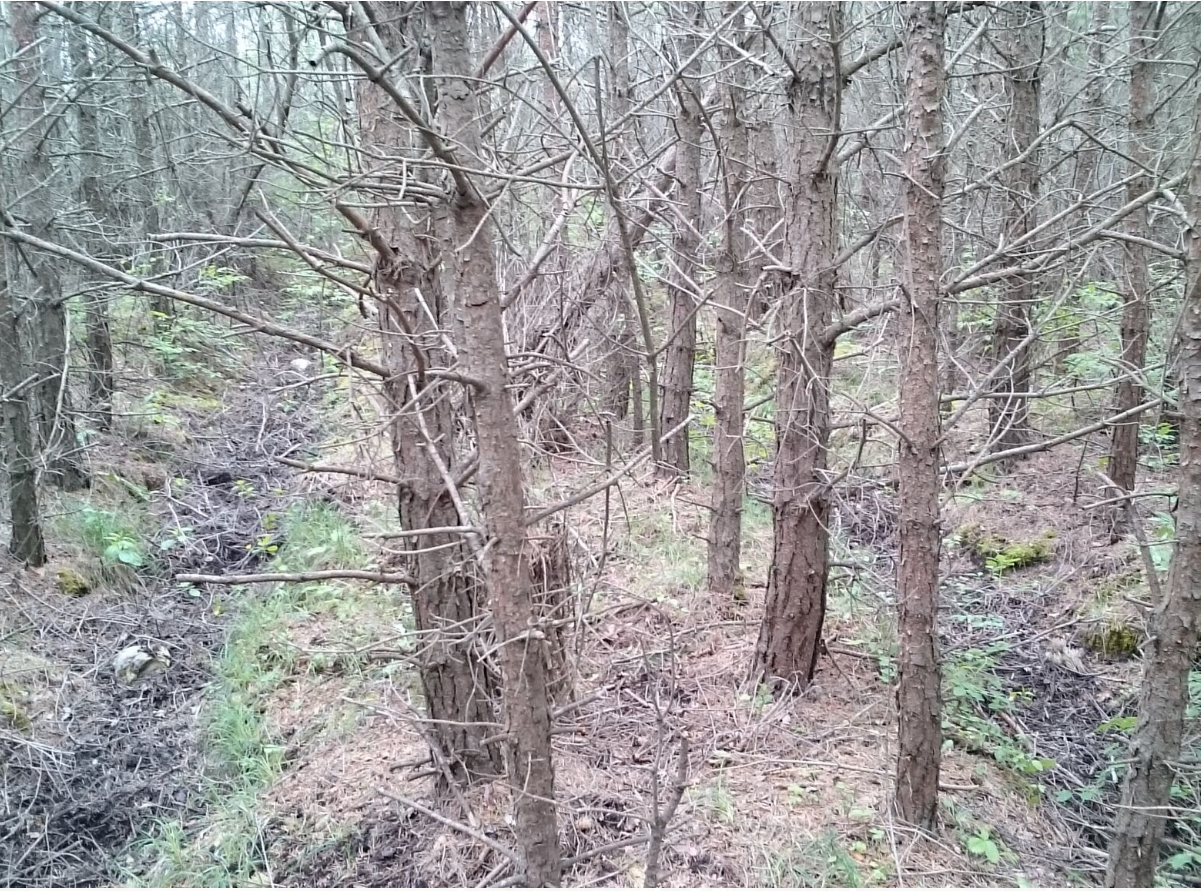 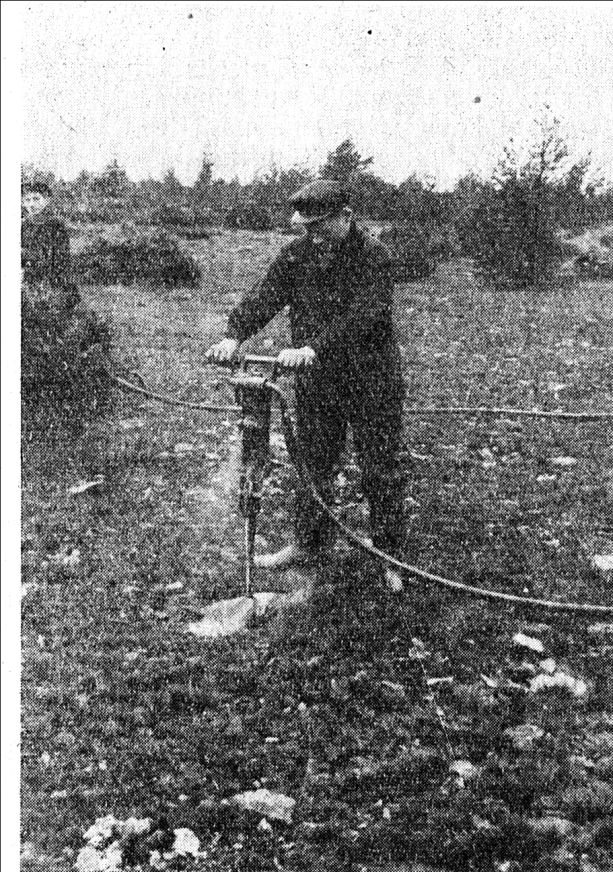 2015
1967
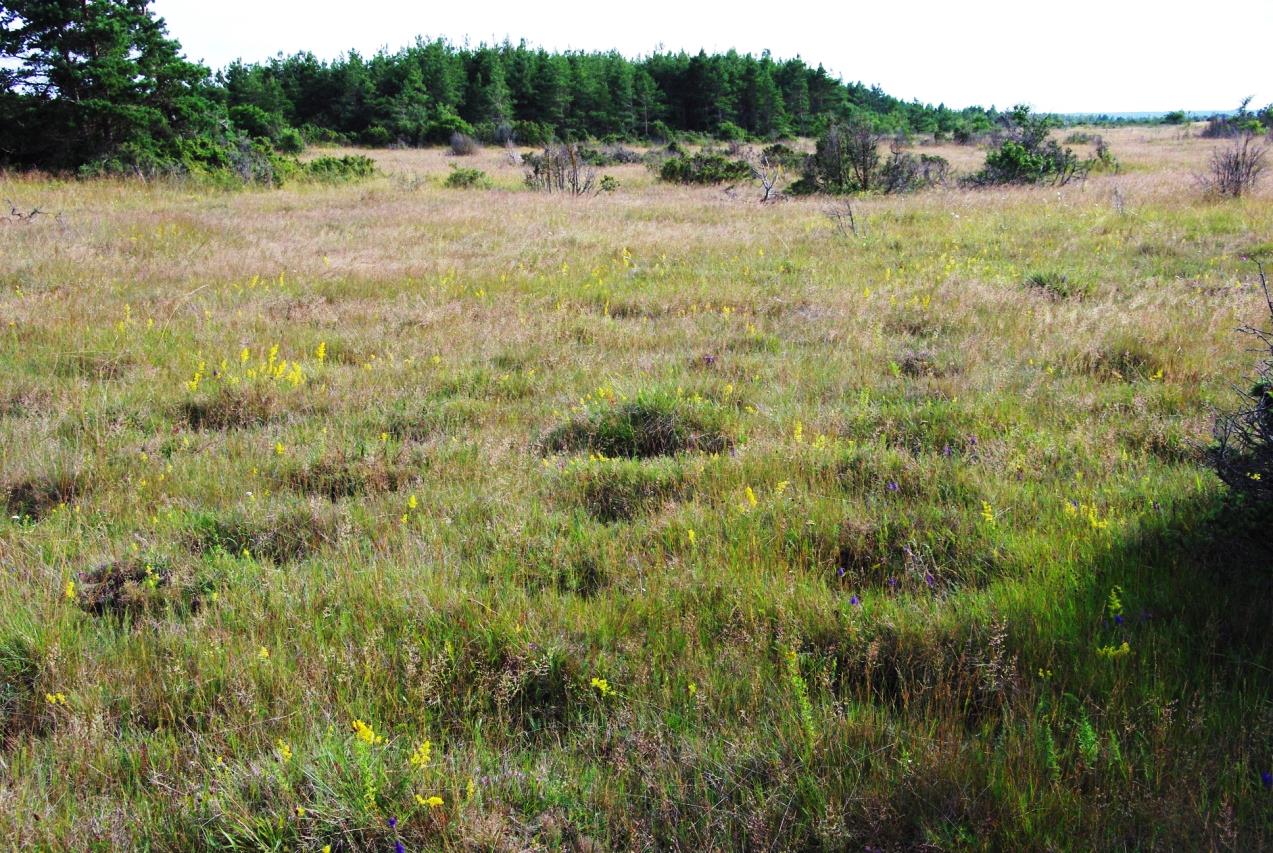 2012
1967
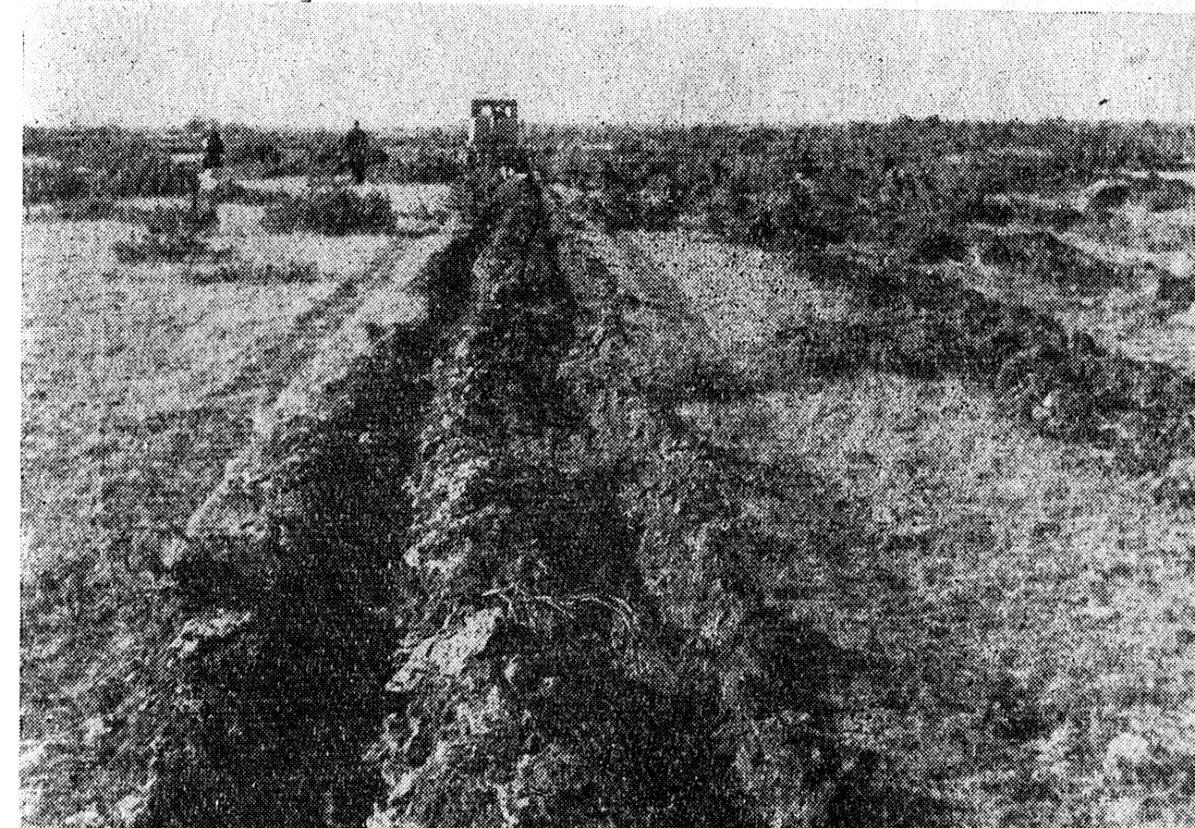 1967
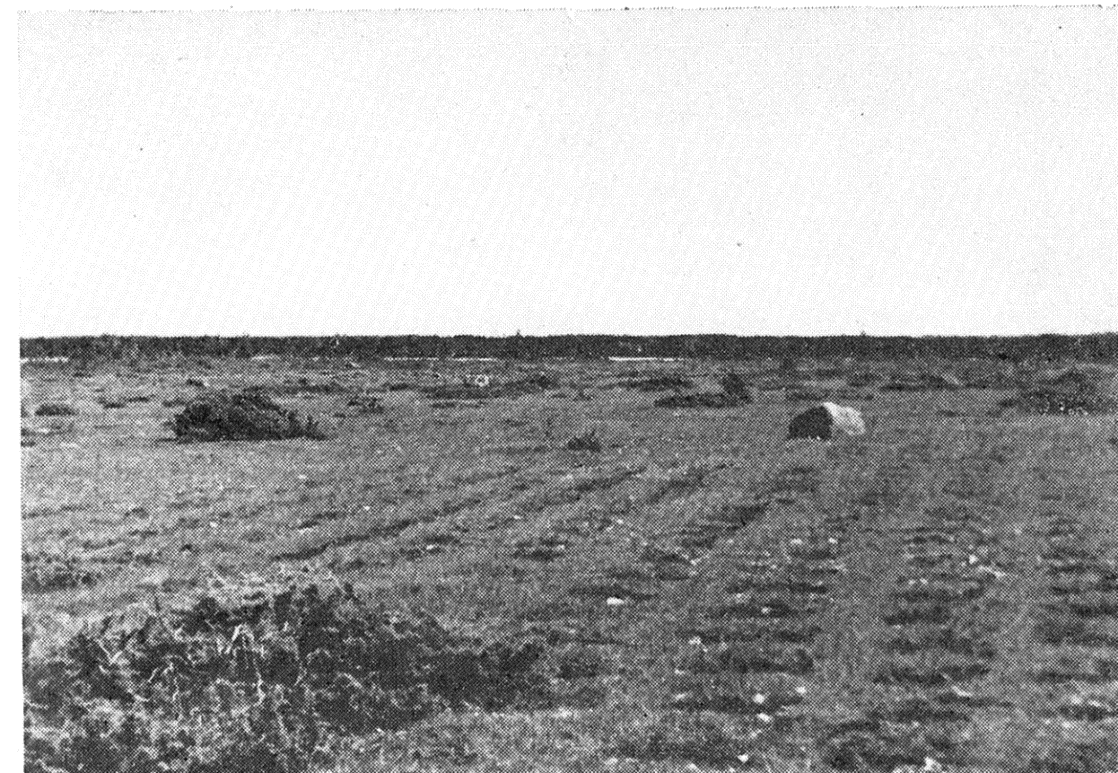 2012
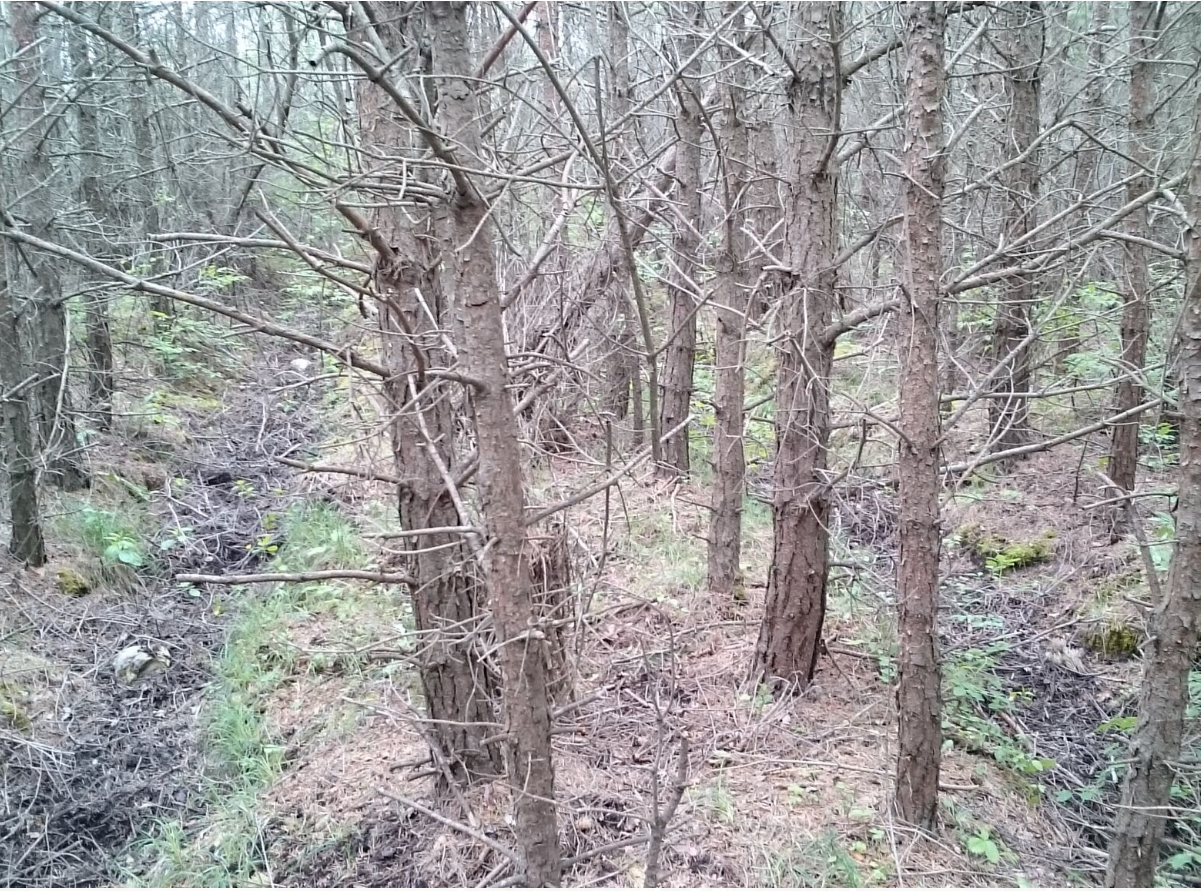 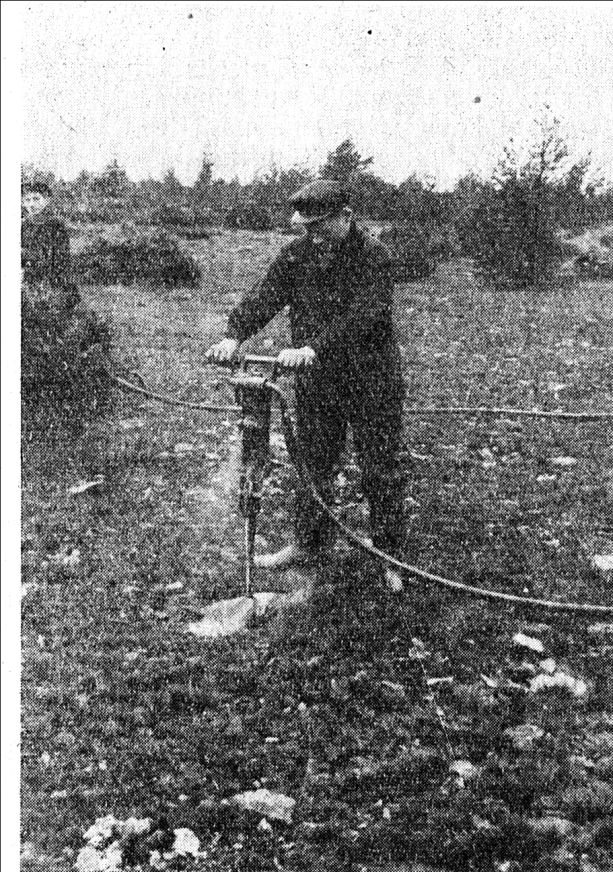 2015
1967
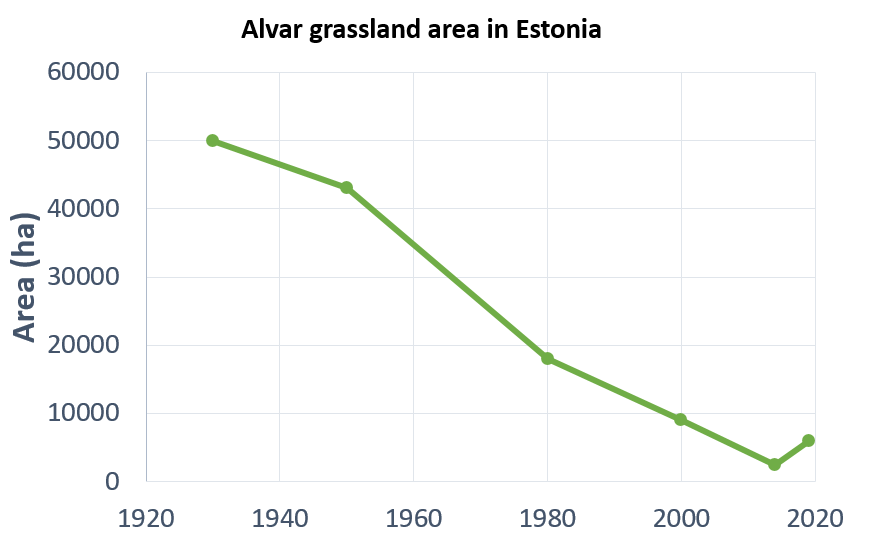 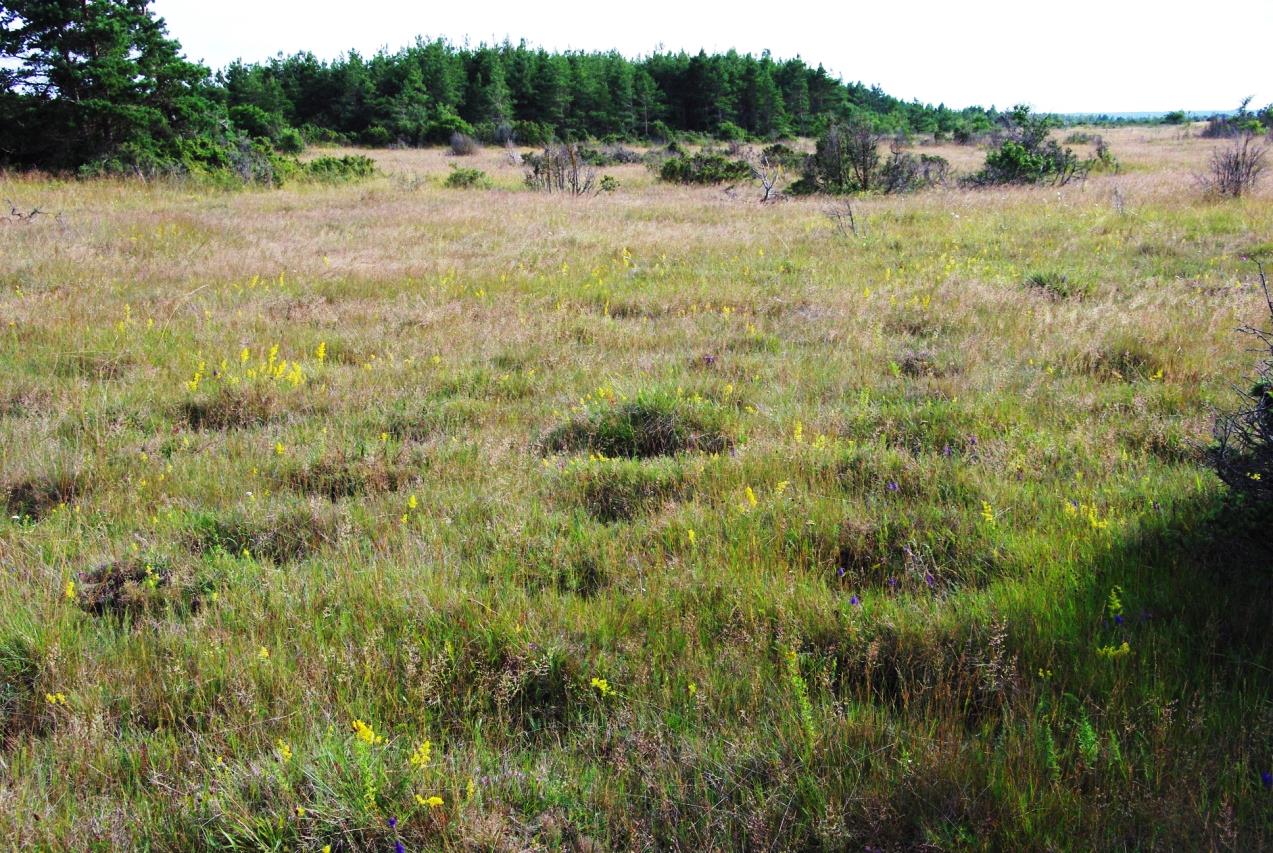 2012
1967
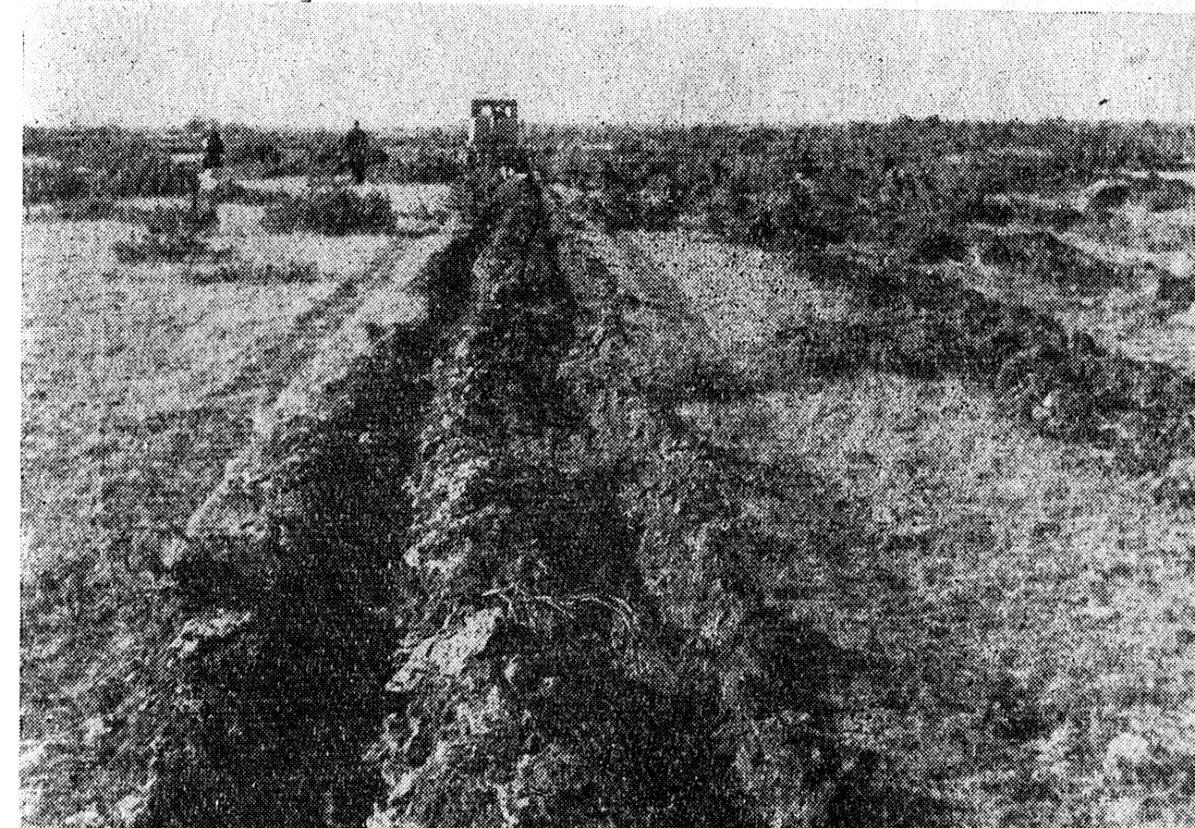 1967
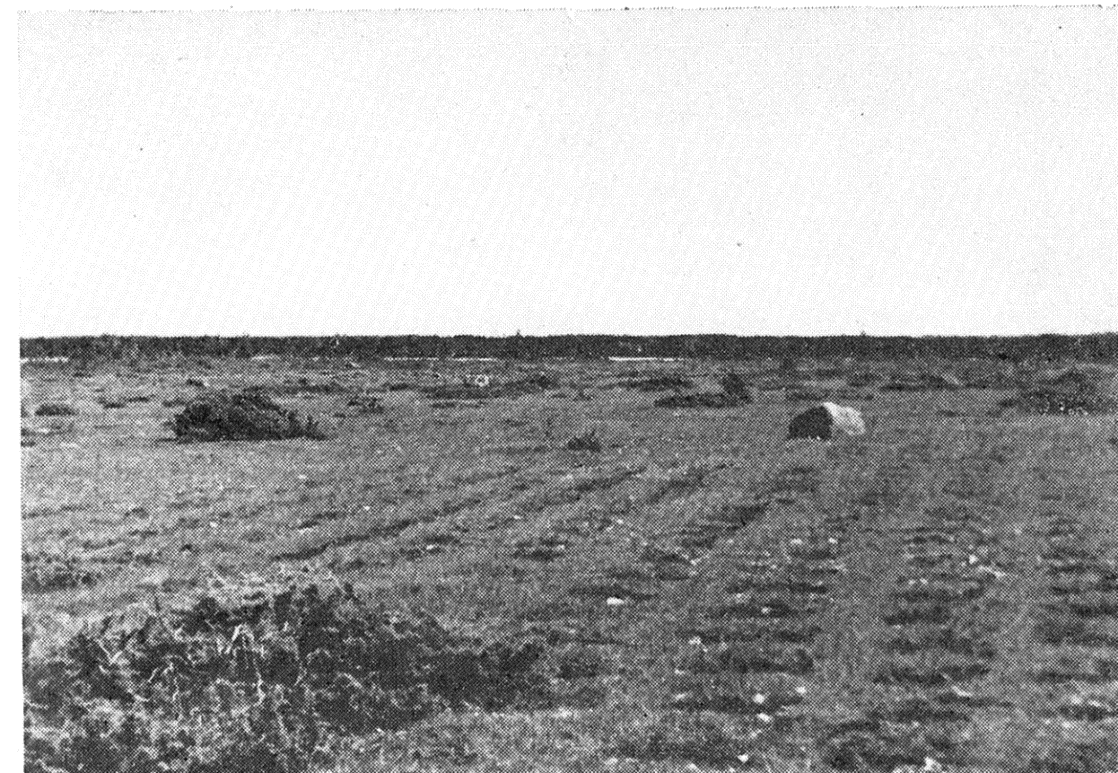 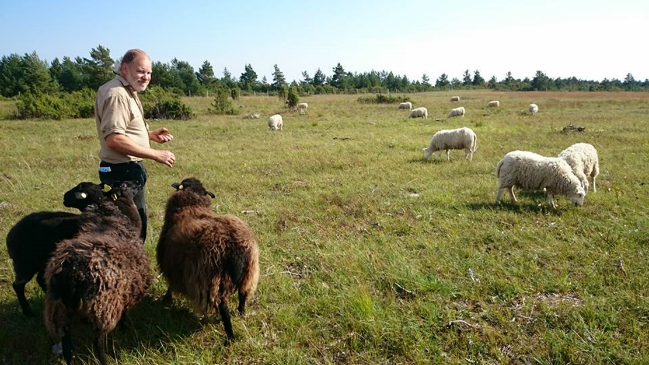 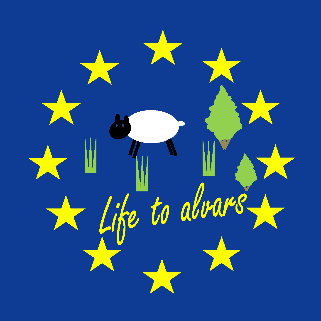 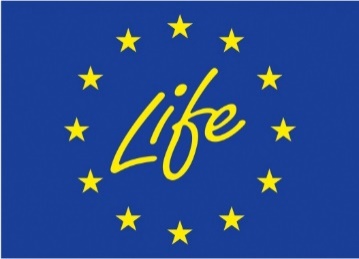 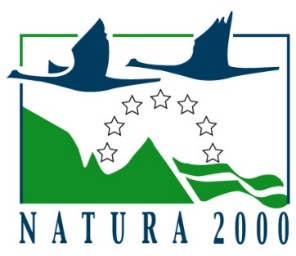 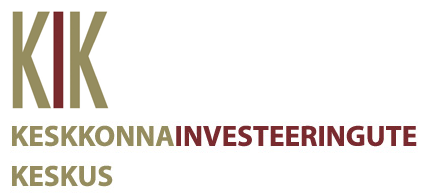 LIFE to Alvars: large-scale calcareous alvar grassland restoration in Estonia (LIFE13NAT/EE/000082)
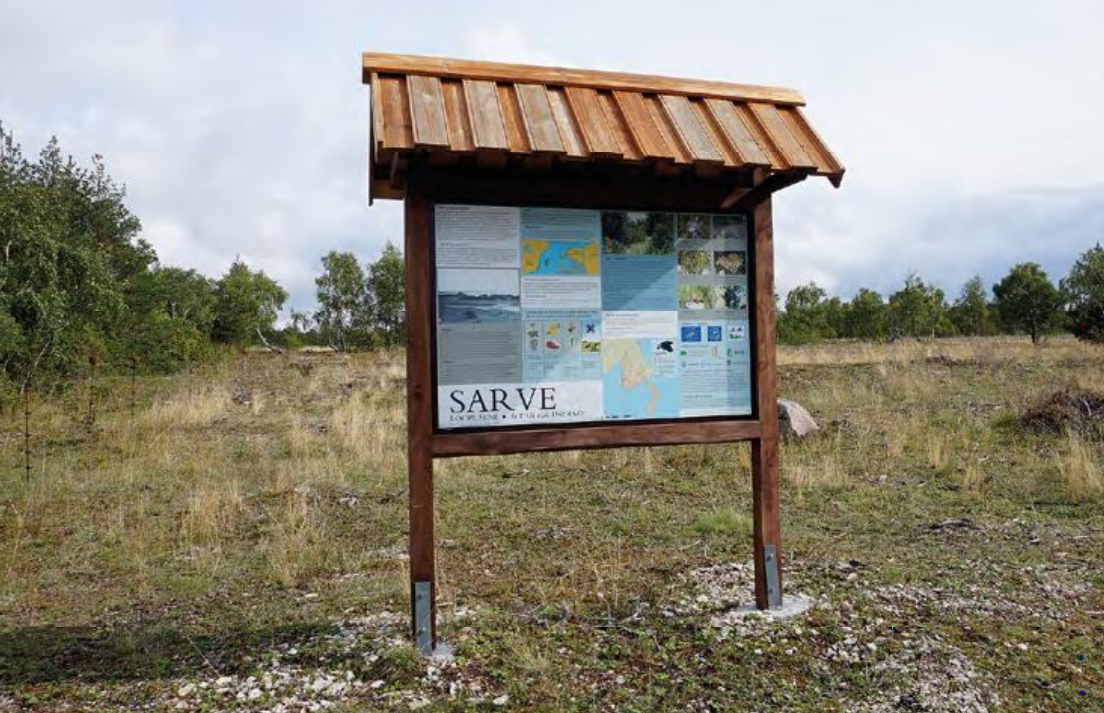 restoration of 2500 ha of historical alvar grasslands
creation of infrastructure for subsequent grazing
introduction/exploration of effective large-scale restoration methods
preservation of cultural heritage
involvement of private landowners and awareness-raising about the value of semi-natural grasslands - more than 600 land-owners involved!
Read more: http://landscape.ut.ee/restoration-of-alvar-grasslands
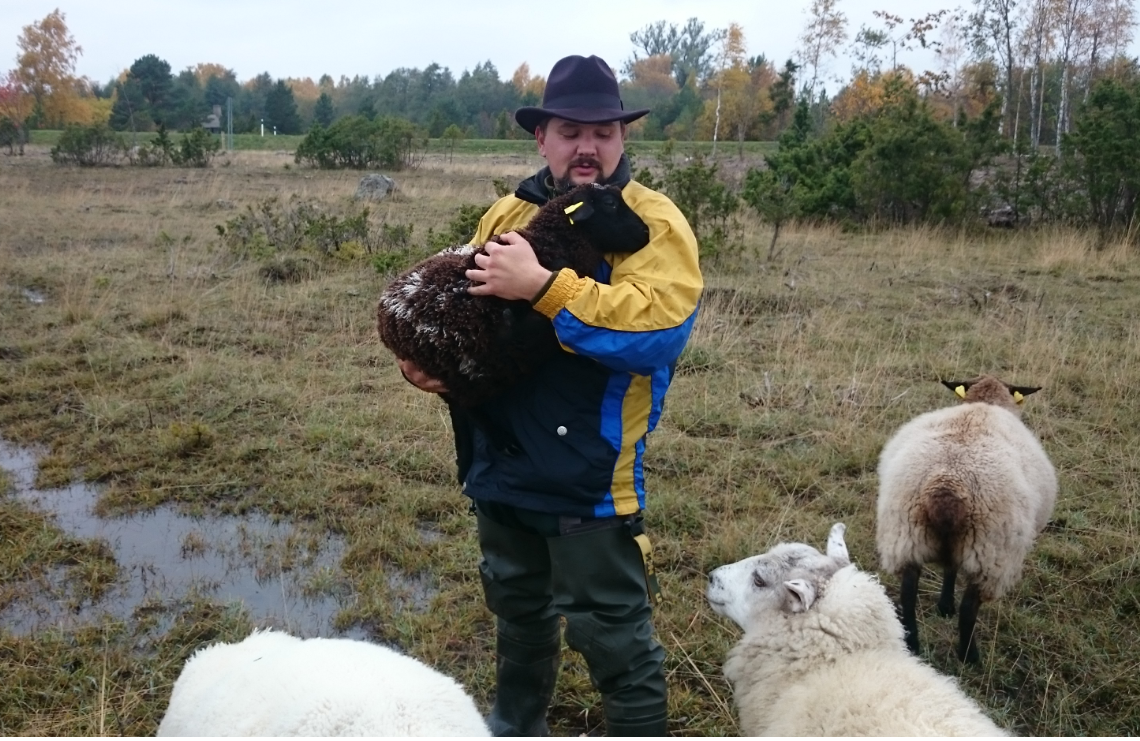 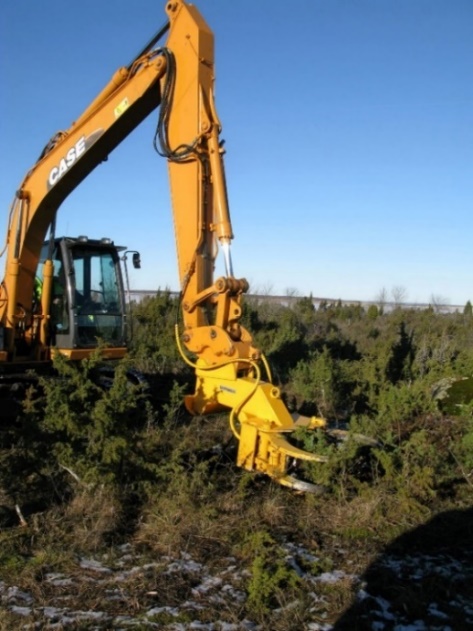 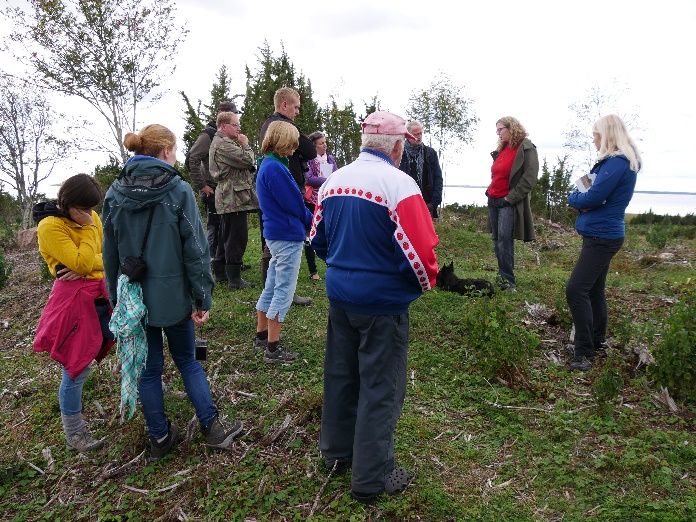 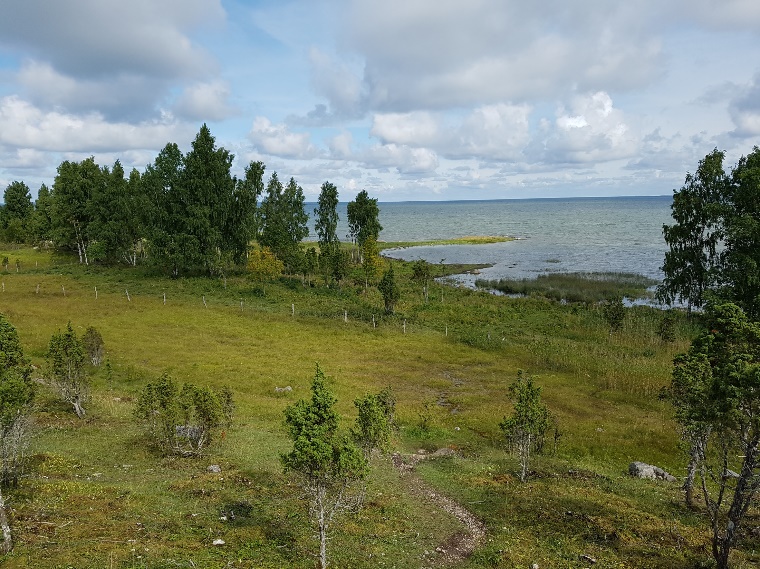 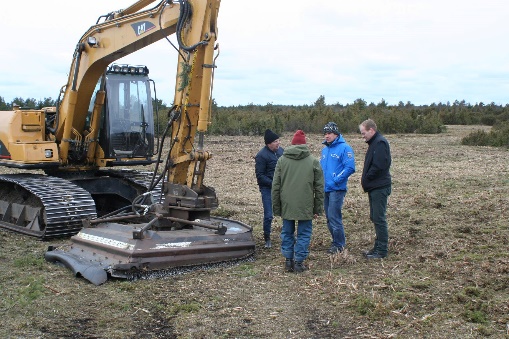 Give your animals and start marching towards kolkhoz!
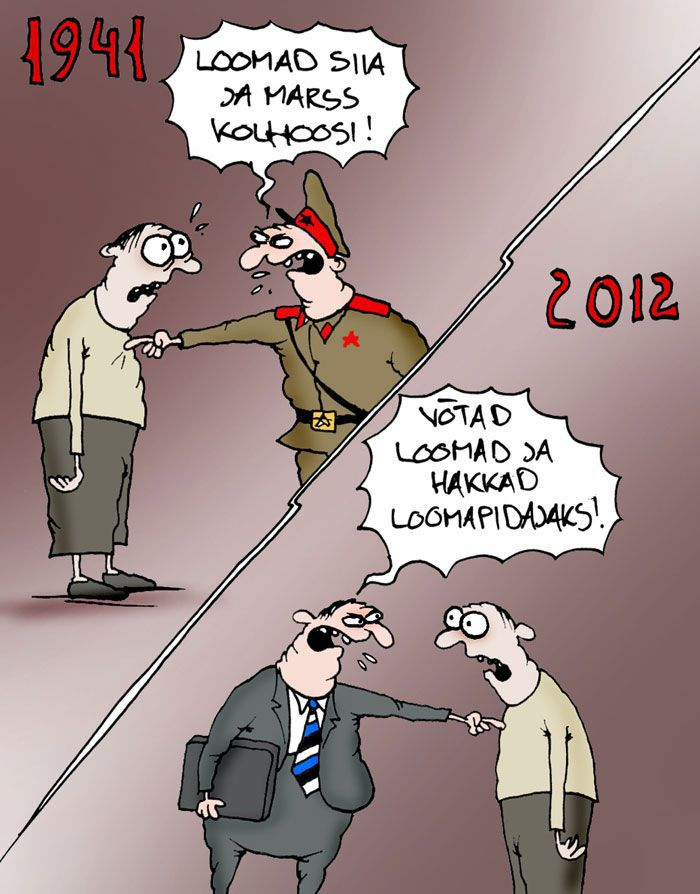 Postimees 21.09.2012  
Editorial: Can citizens trust their country?
Take animals and start farming!
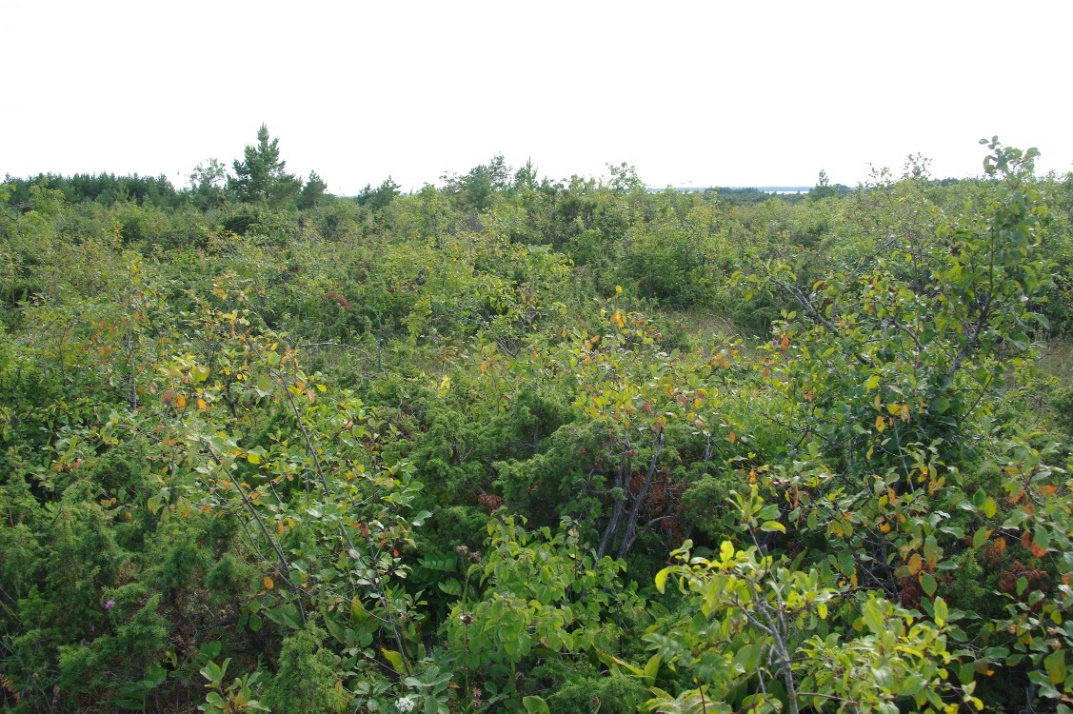 Lõetsa, Muhu
Koguva, Muhu
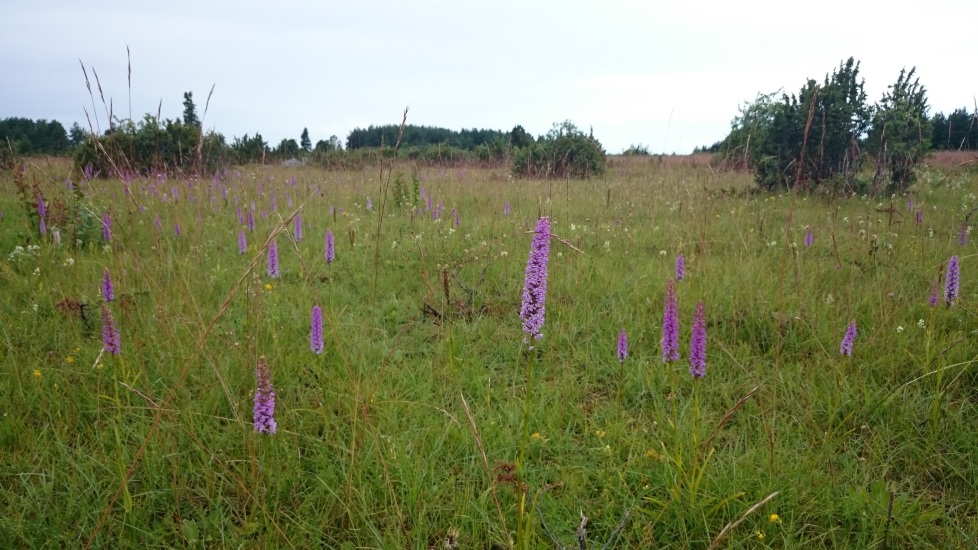 2014
2017
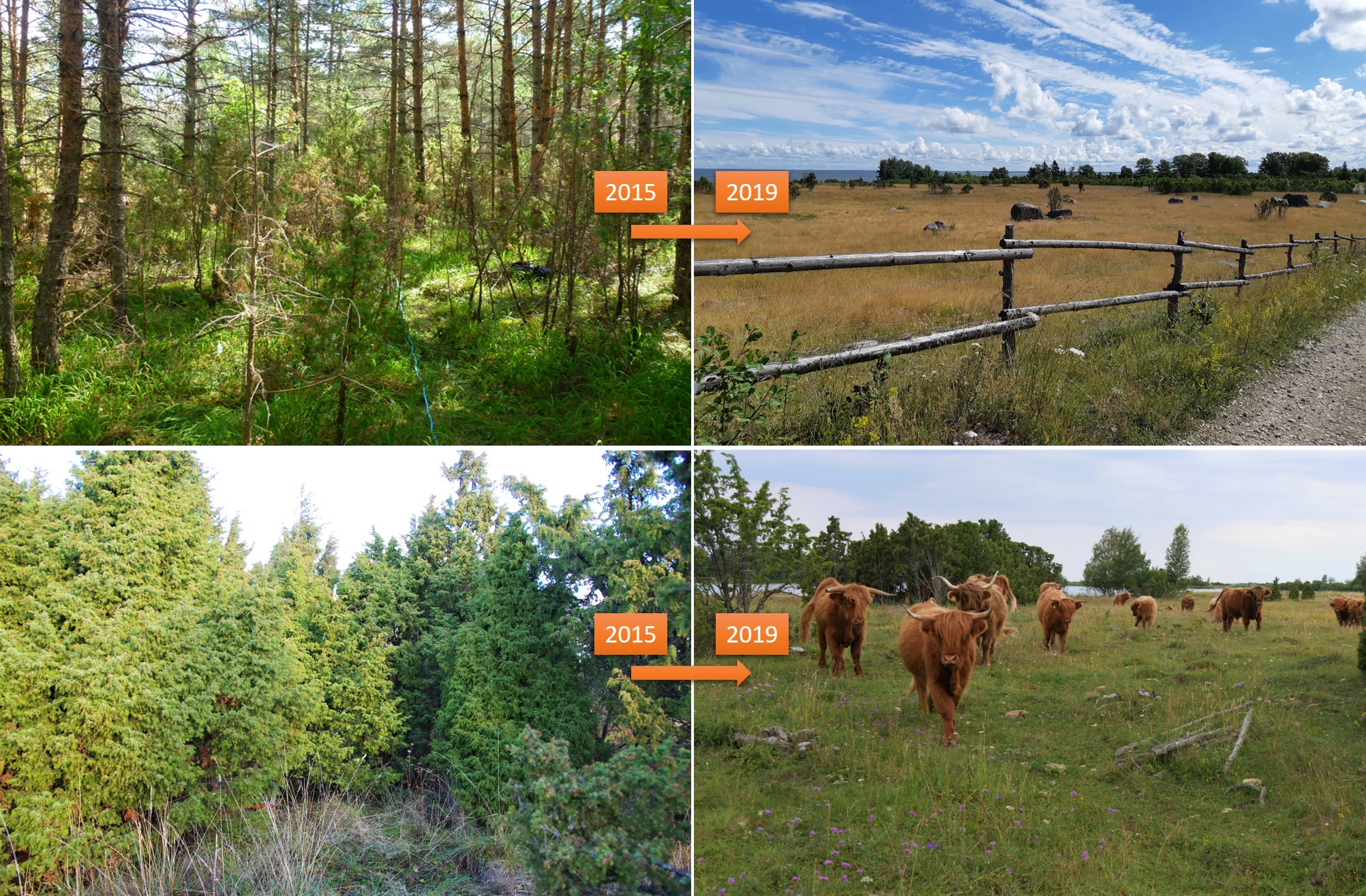 Türju, Saaremaa
Helm 2015 Journal of Applied Ecology
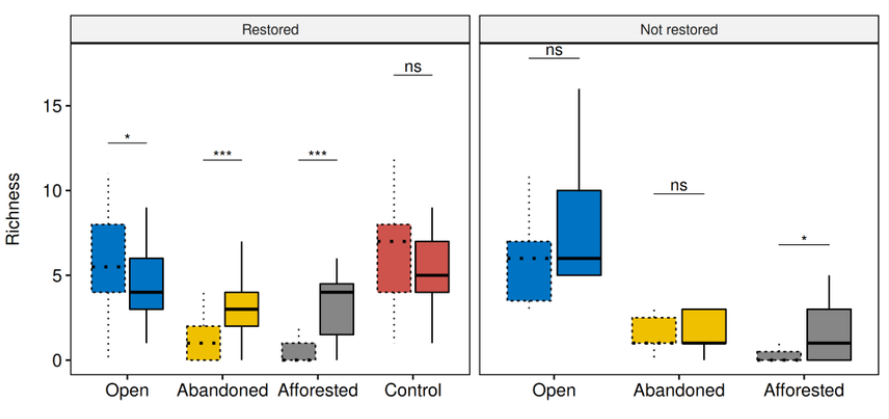 Butterflies
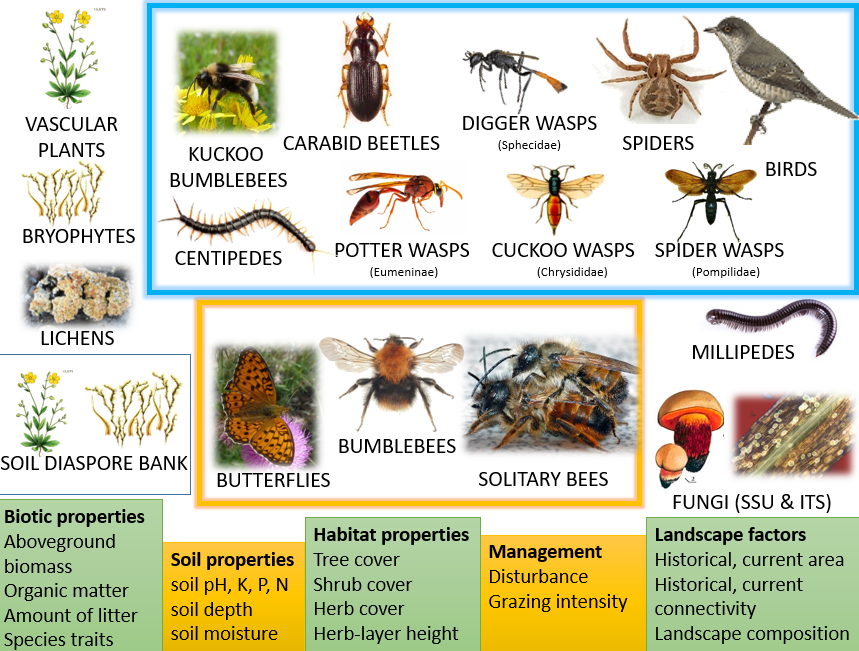 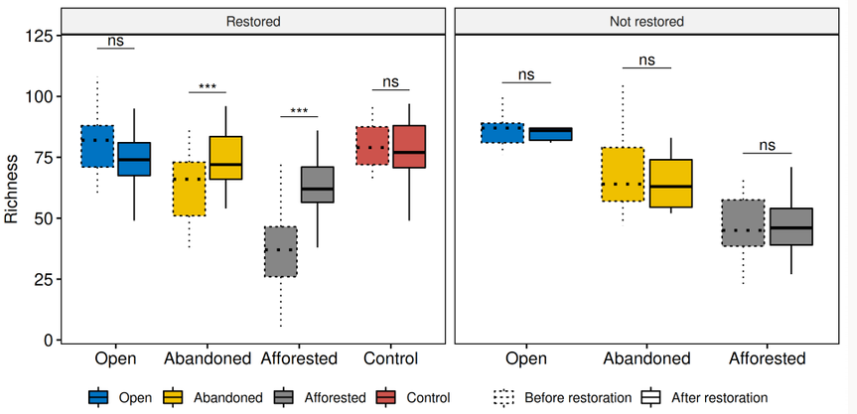 All taxa
Prangel et al. submitted; Helm et al. in prep; Helm et al. 2019
Recognizing and addressing different value systems
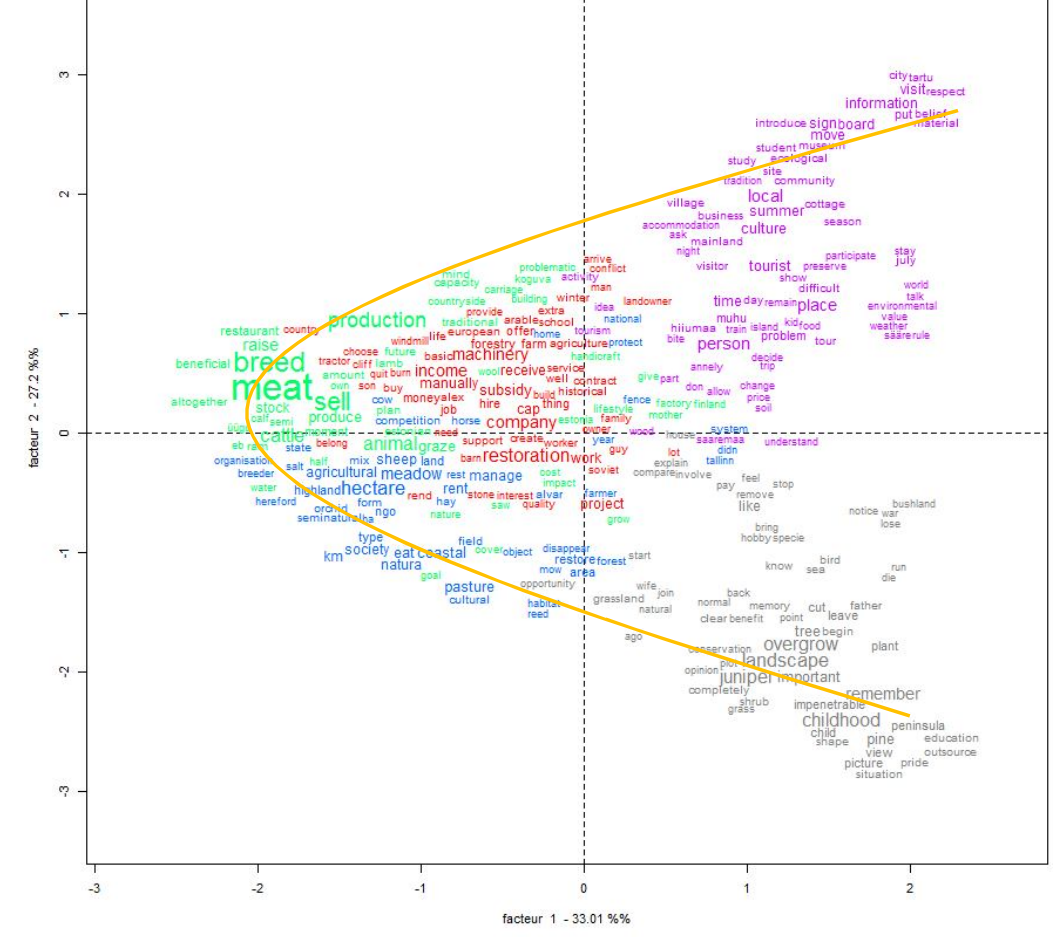 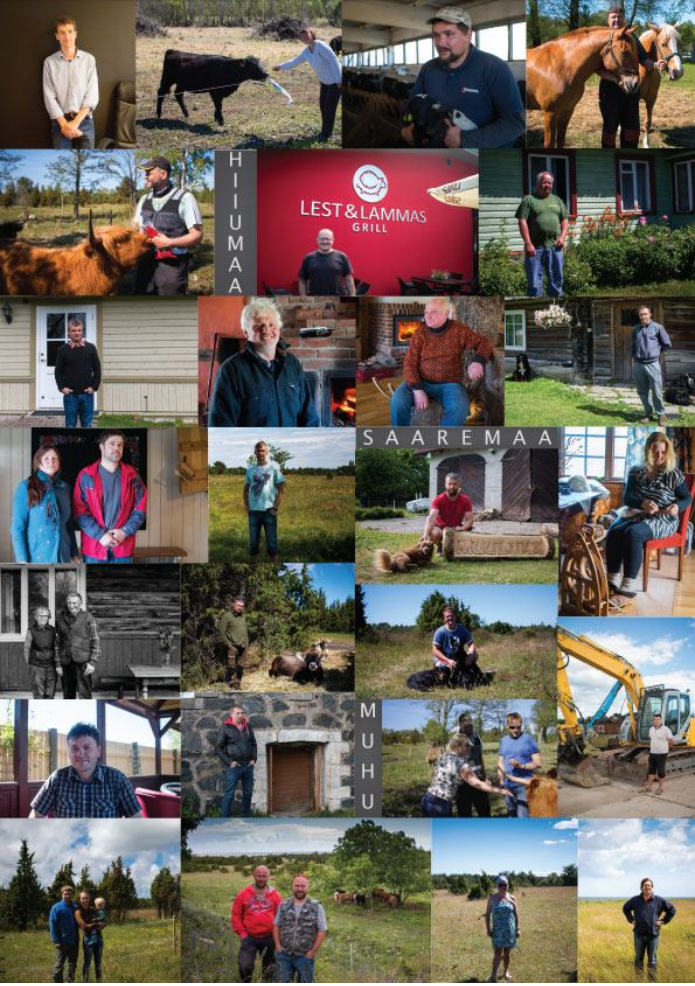 Tourism, summer, vacation
Farming, animals, restoration, machinery
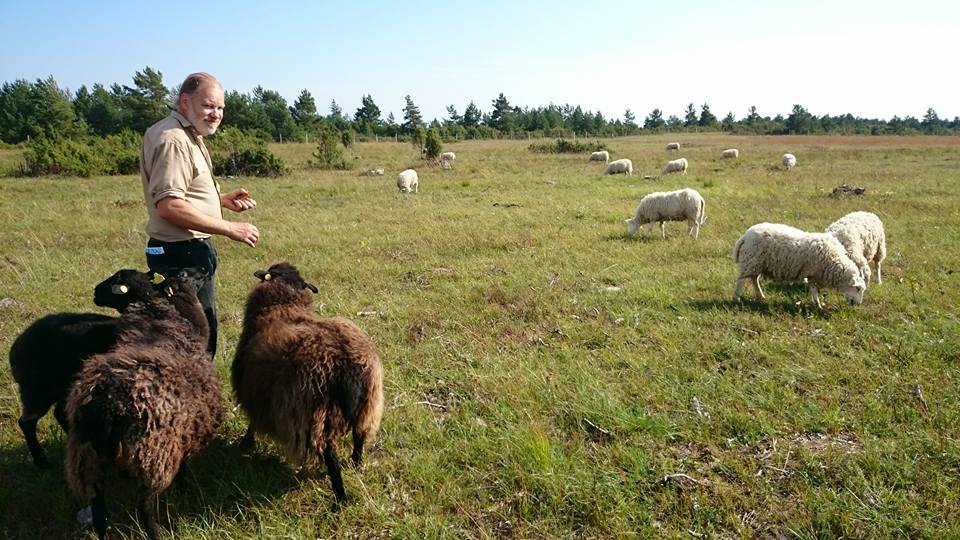 Emotions, childhood memories
Hog 2017 - socio-economic monitoring of LIFE to Alvars project Available: https://landscape.ut.ee/restoration-of-alvar-grasslands
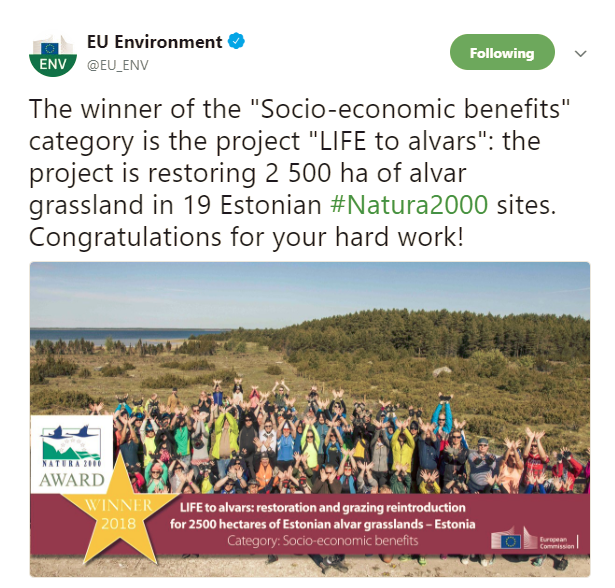 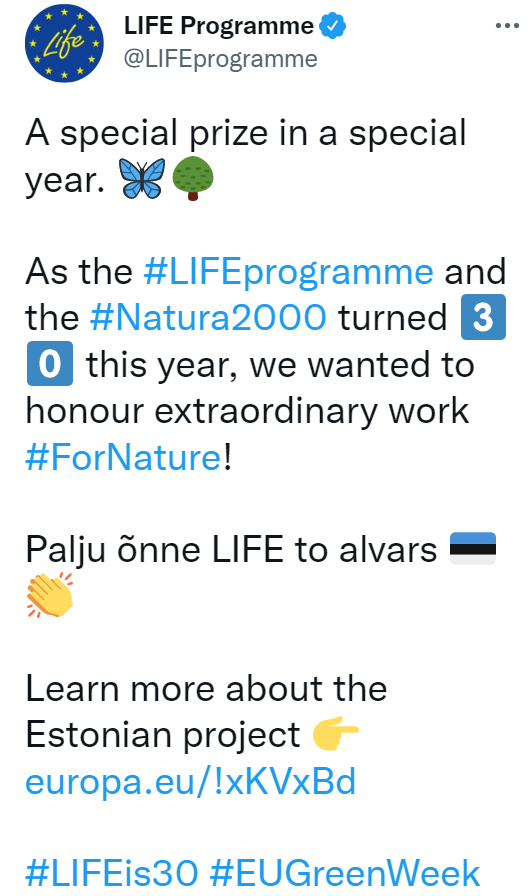 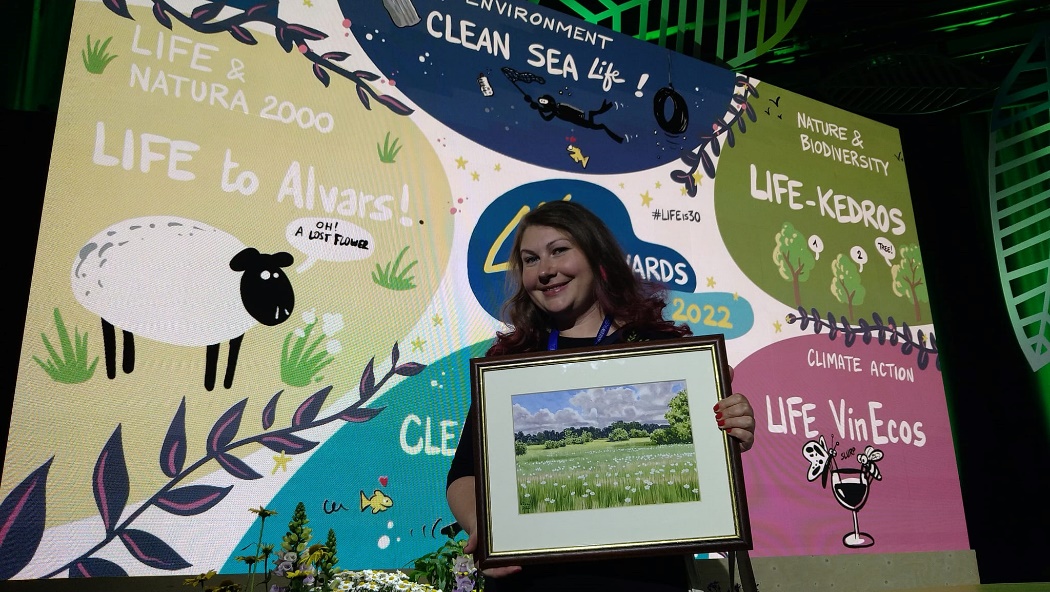 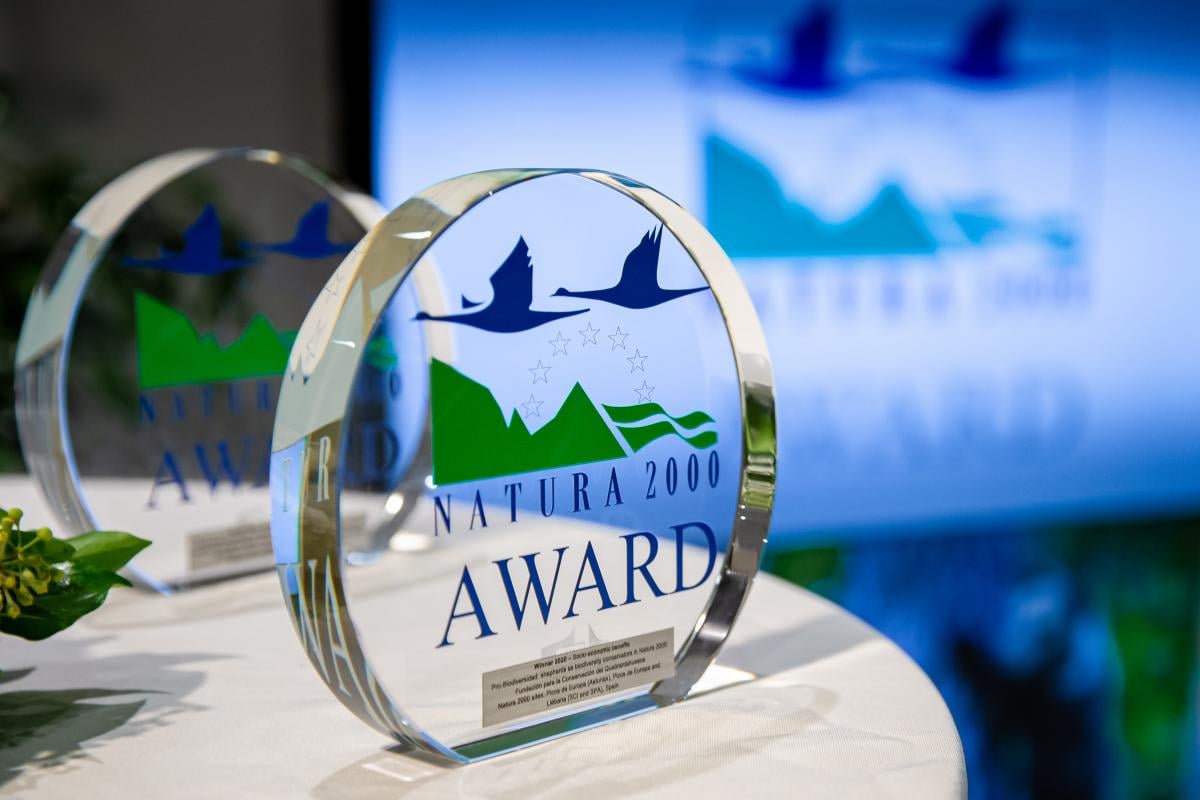 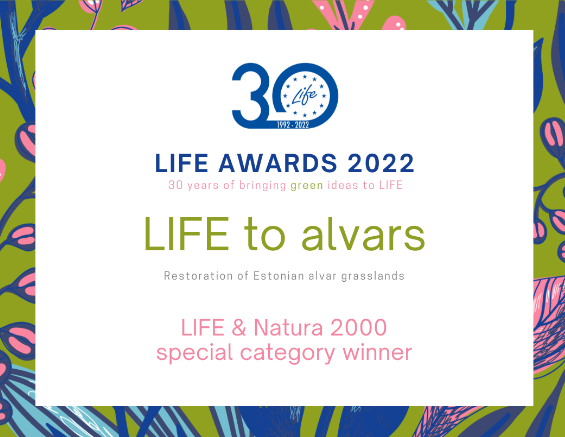 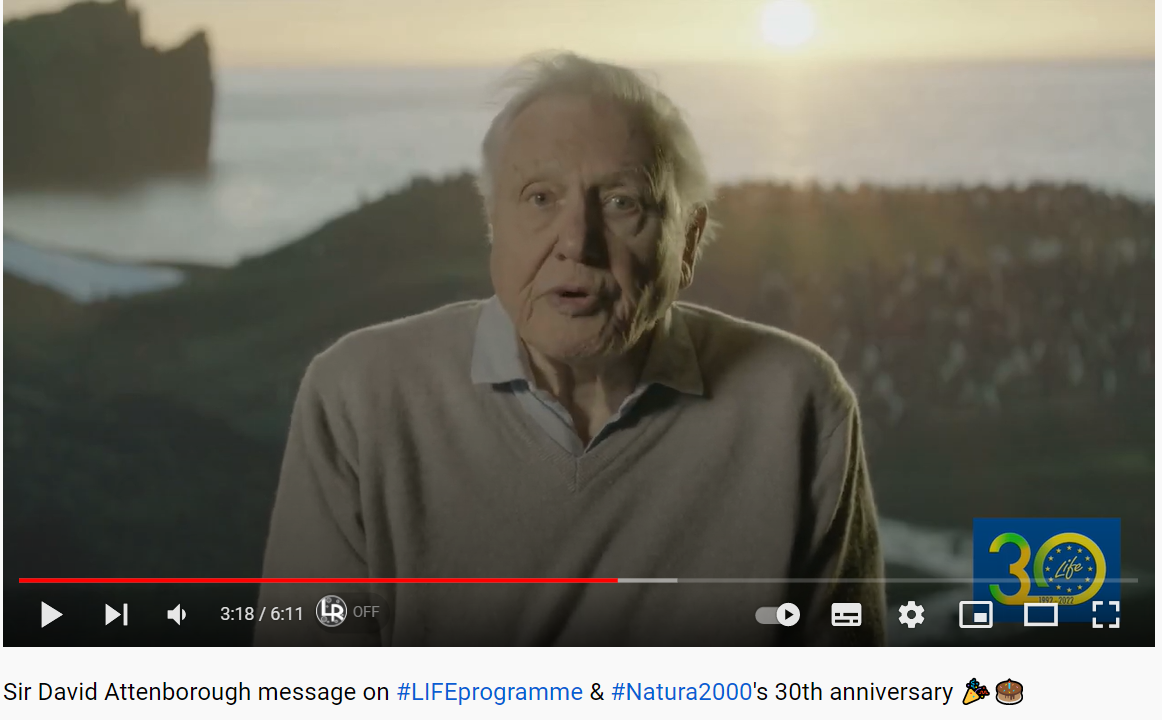 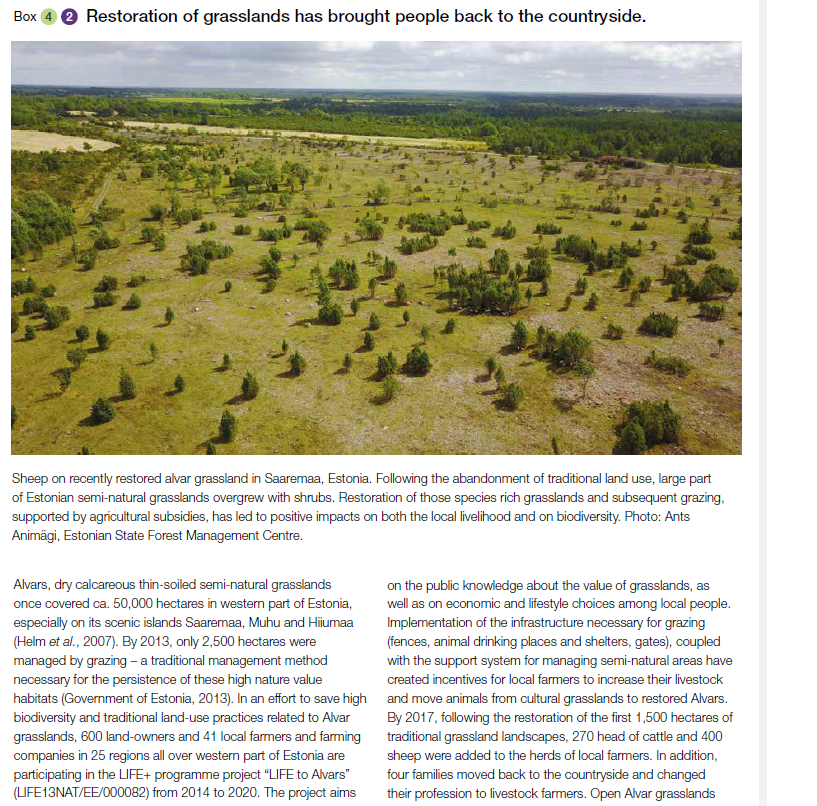 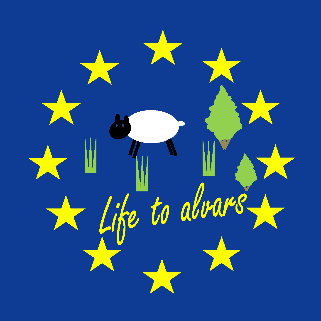 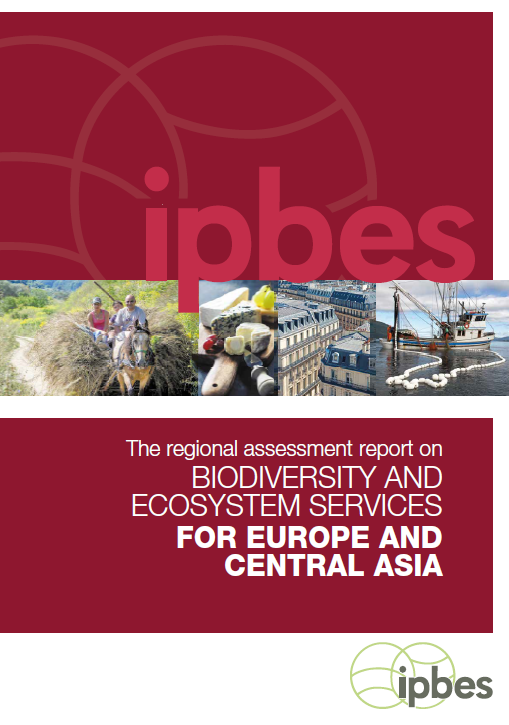 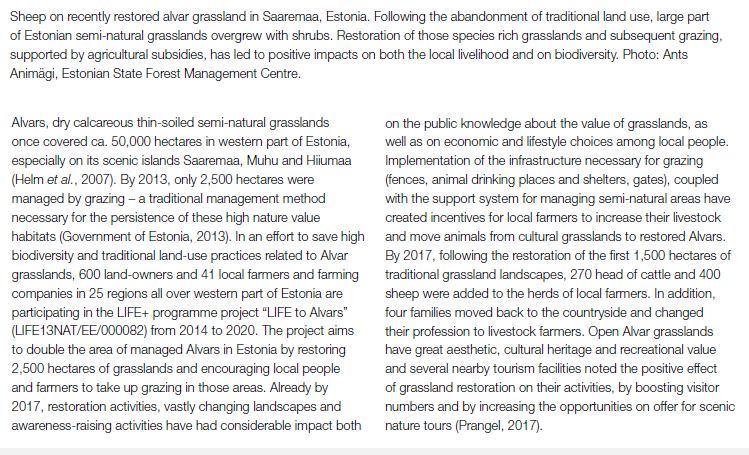 BIRTHBED OF NEW LIFE PROJECTS
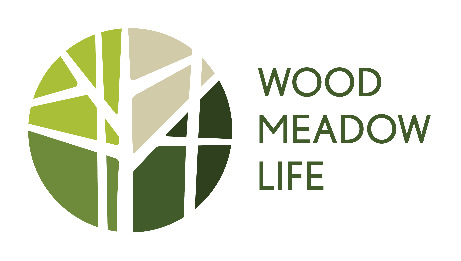 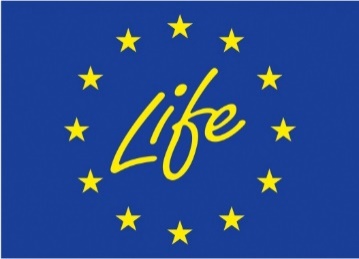 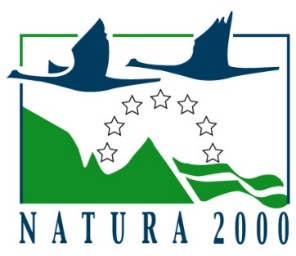 WoodMeadowLIFE
	- 2021-2026
	- restoration of 700 hectares of wooded meadows in Estonia and Latvia
	- see poster, Heidi and Kaidi
LIFE Connecting Meadows
	- 2020-2025
	- restoration of grasslands and linear landscape elements for improved connectivity in Muhu
	- Annely Esko
LIFE-IP Project ForEst&FarmLand
	- Update subsidy system for grasslands (results-based schemes) 
	- Restoration of grasslands
	- Agro-ecological demo areas for intensive farmers
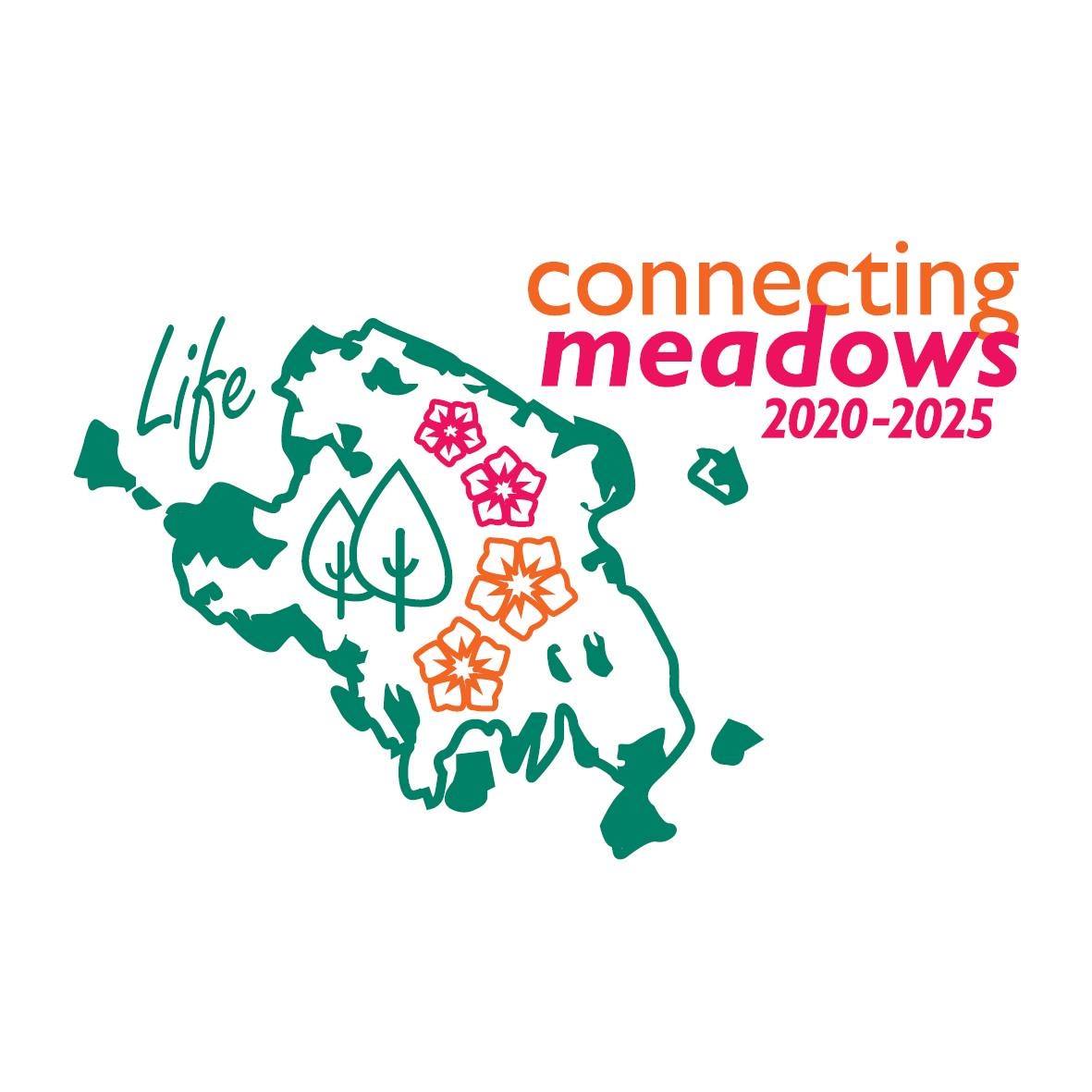 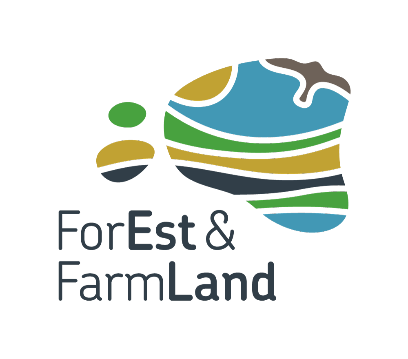 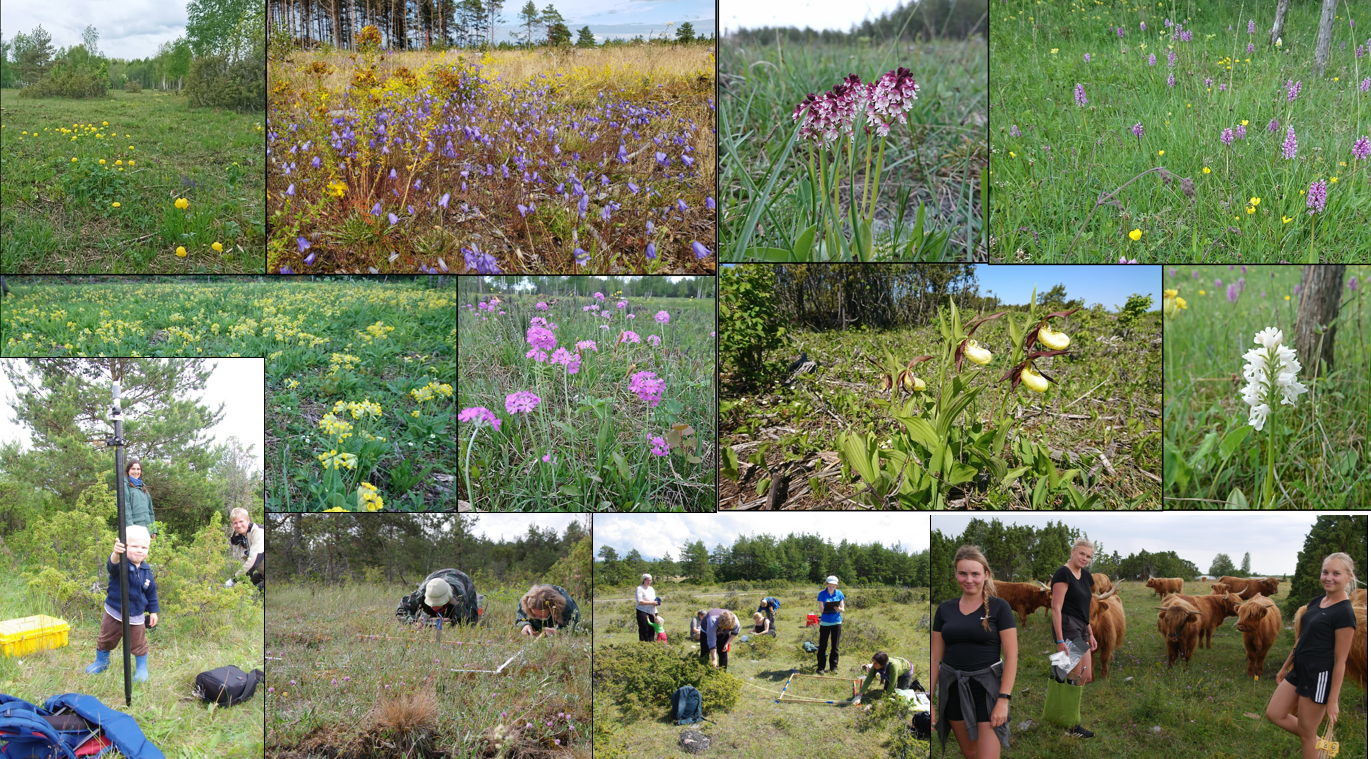 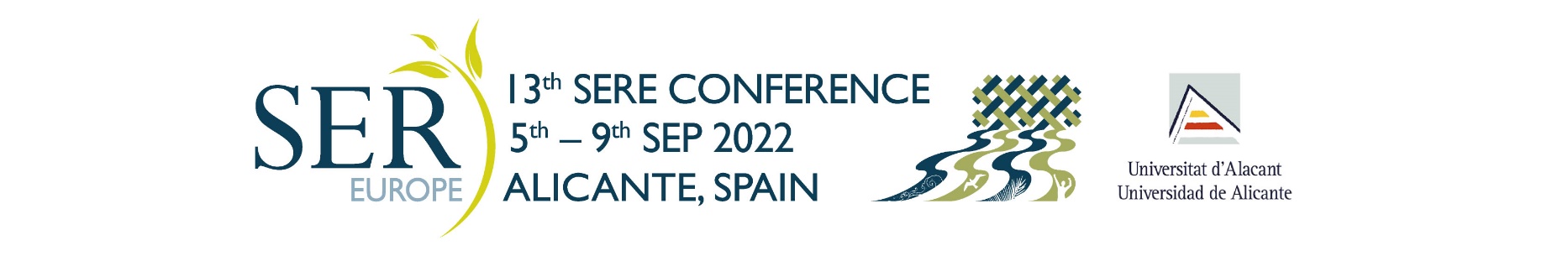 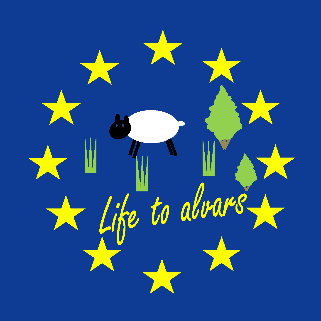 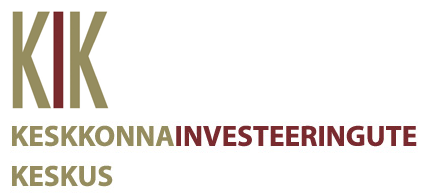 Find out more at: 
https://life.envir.ee/elualvaritel 
and
 https://landscape.ut.ee/restoration-of-alvar-grasslands
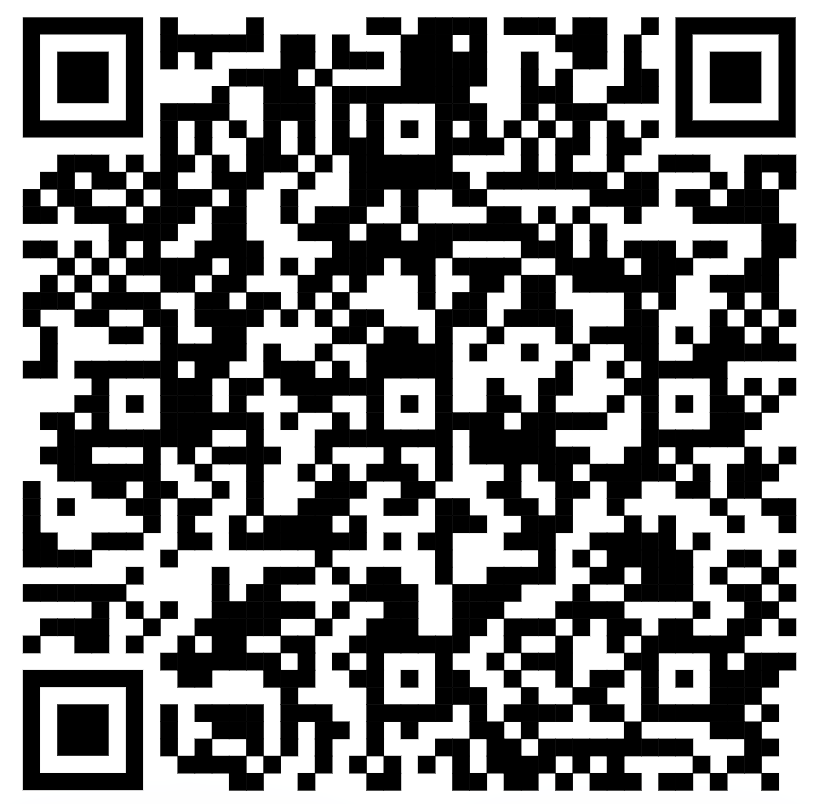 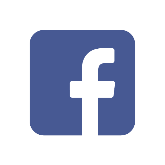 https://www.facebook.com/lifetoalvars/
MORE RESULTS: 
- Triin Reitalu, session S12.2 - Grassland restoration
- Elisabeth Prangel, poster
Keep in touch: Aveliina Helm - aveliina.helm@ut.ee
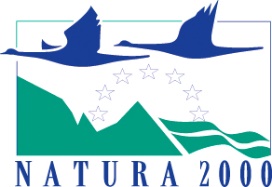 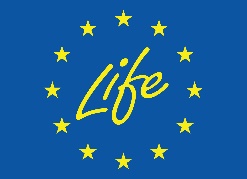 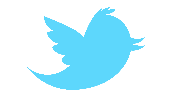 @aveliina
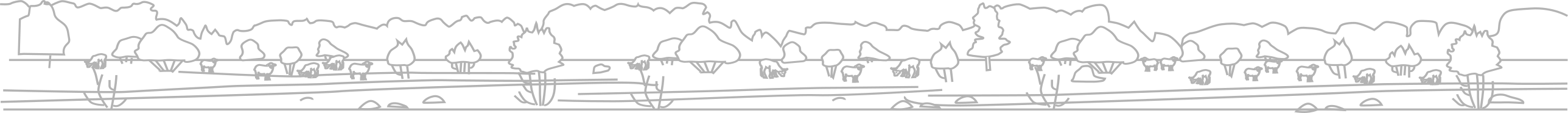 [Speaker Notes: Wrap-up conclusions
Thank-you (LIFE projects, technical team, SERE organisers, audience).
Reply to our feedback form on sli.do (#LIFEforEcoRestoration)
Follow-up on social media (info-session videos available in YouTube) and visit our website]